Integrating Structure and Enclosure
Renault Distribution Facility | Swinbourne, UK | Foster & Associates
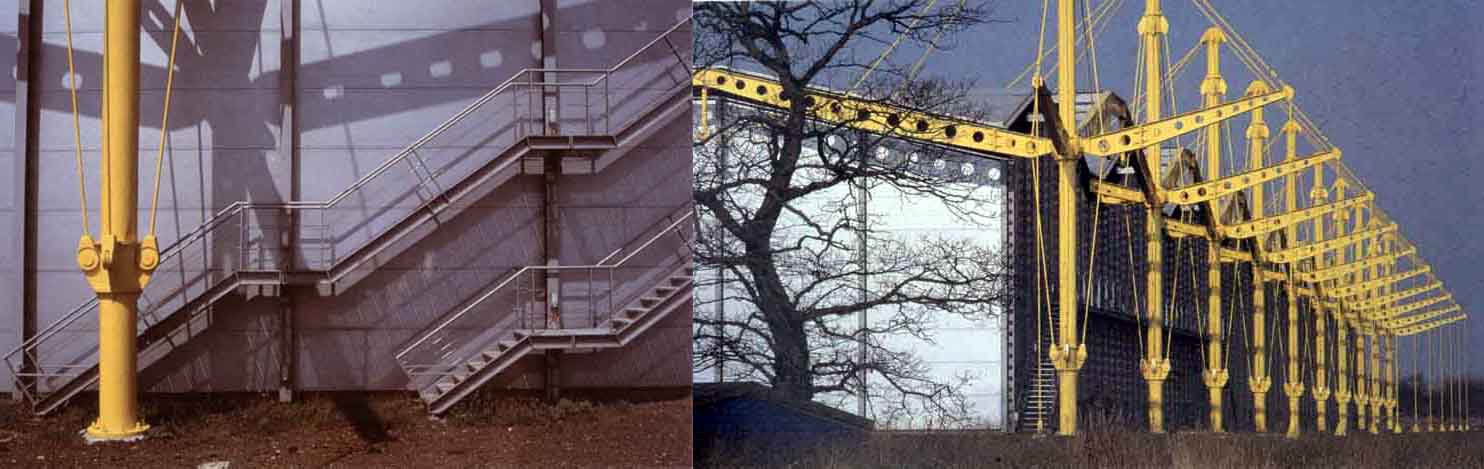 de Menil Gallery | Houston, TX | Piano + Rice
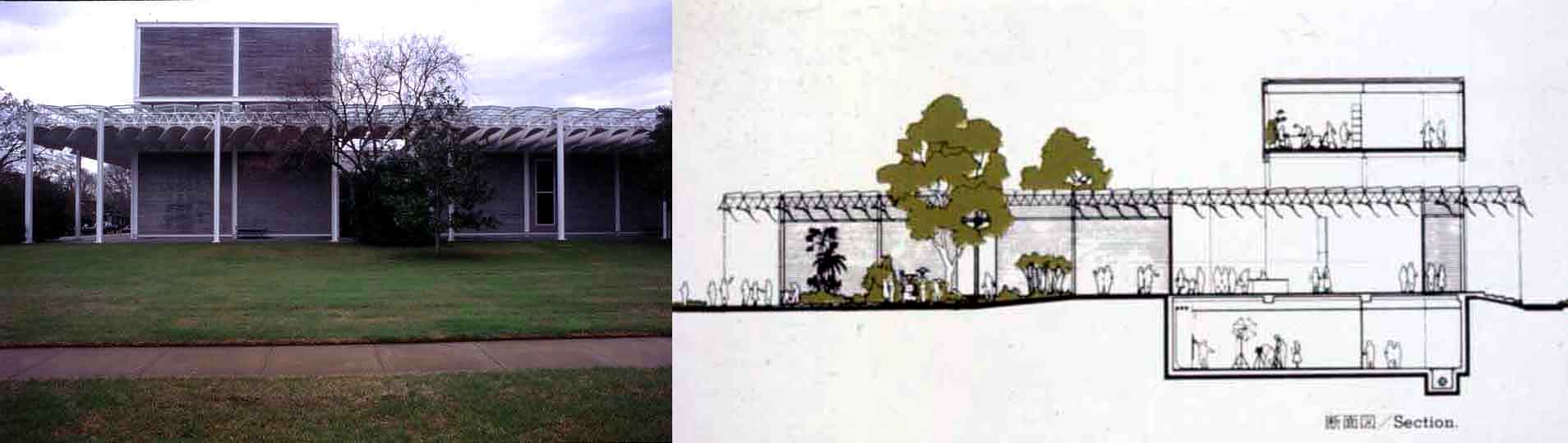 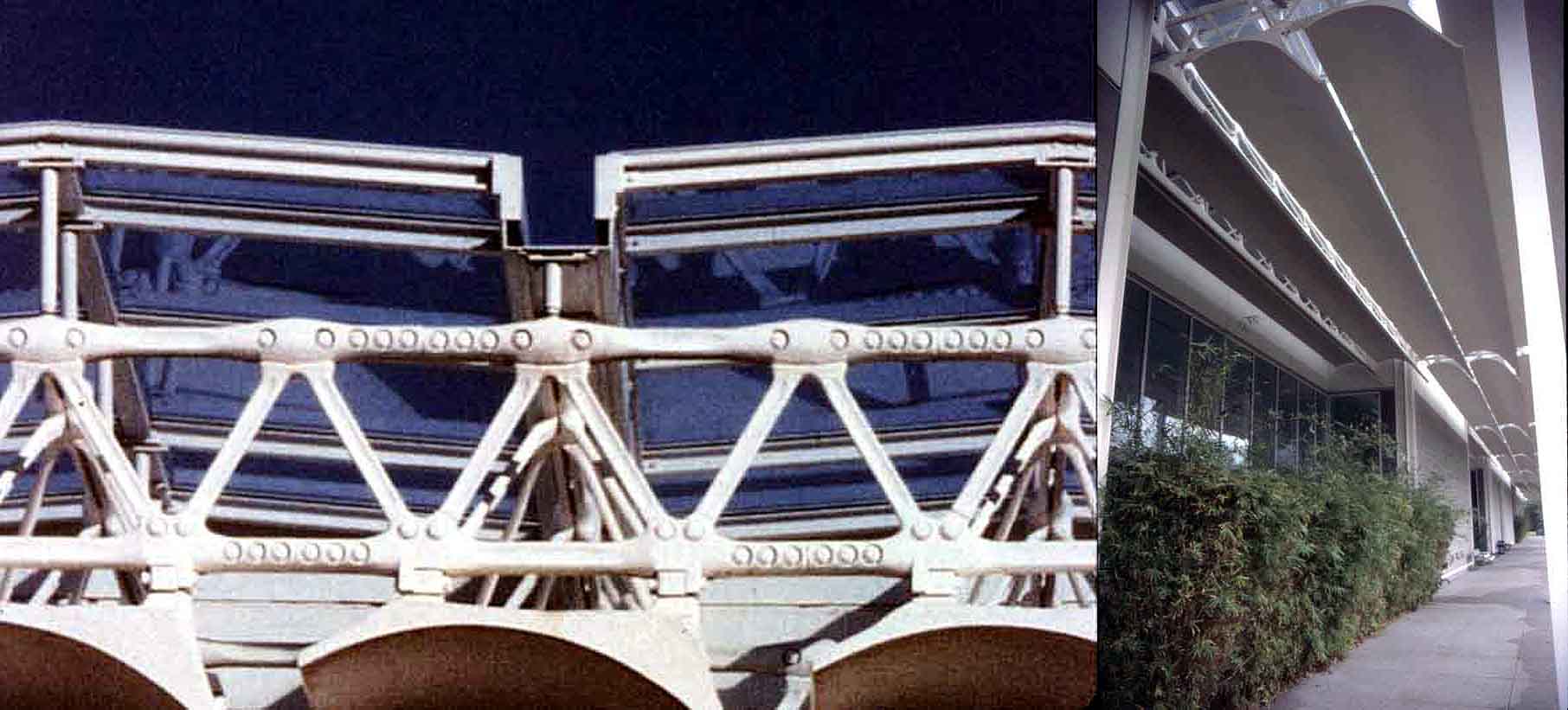 British Pavilion | Seville, ES | Nicholas Grimshaw & Partners
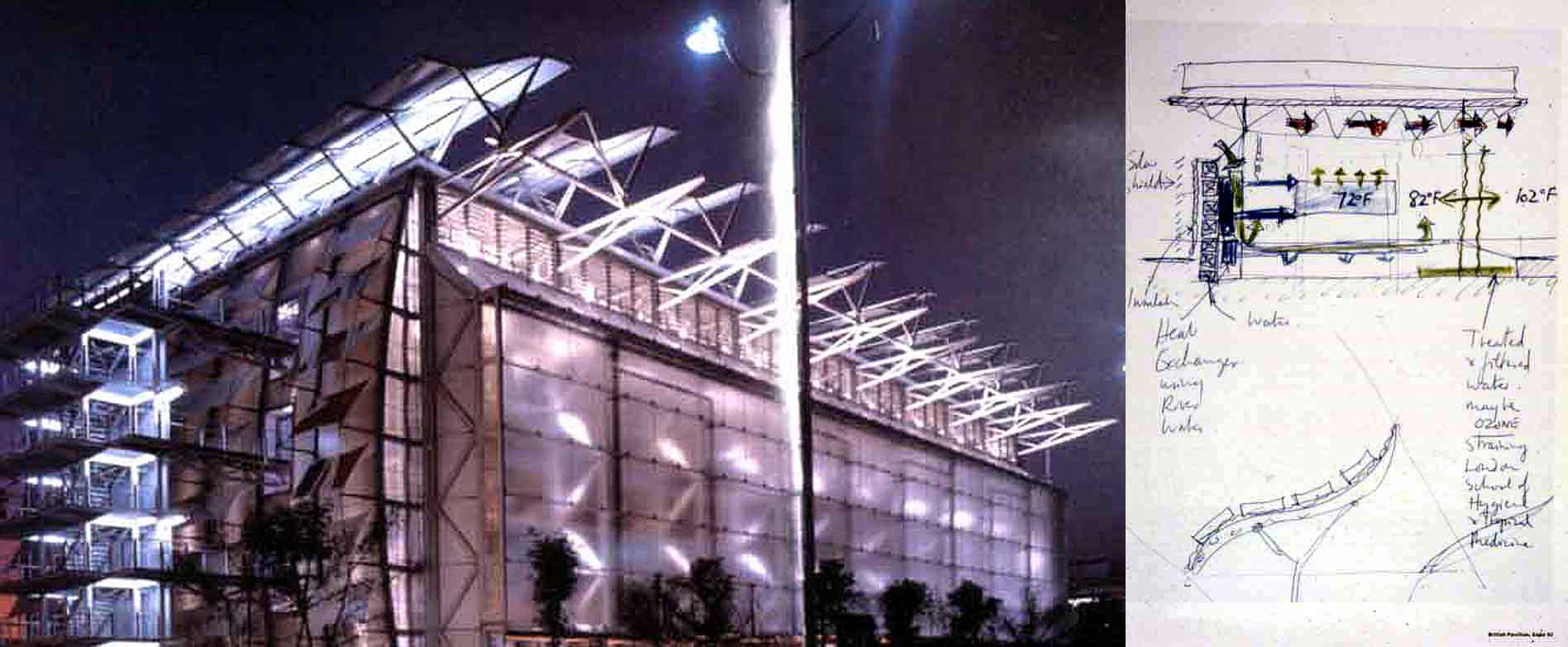 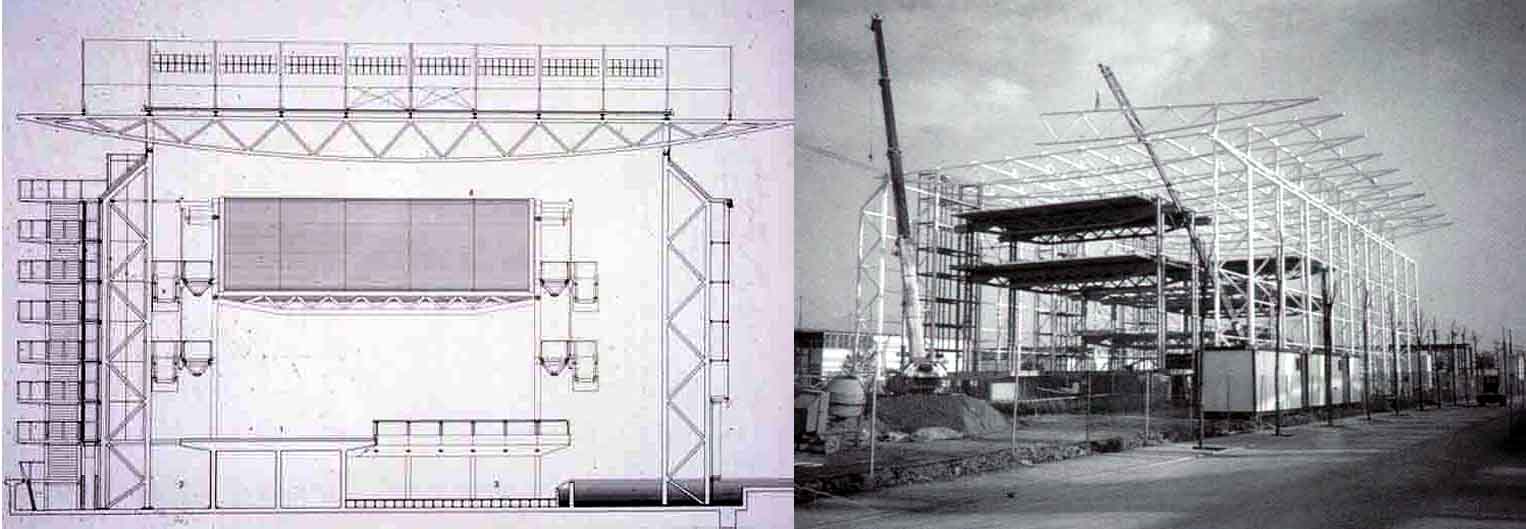 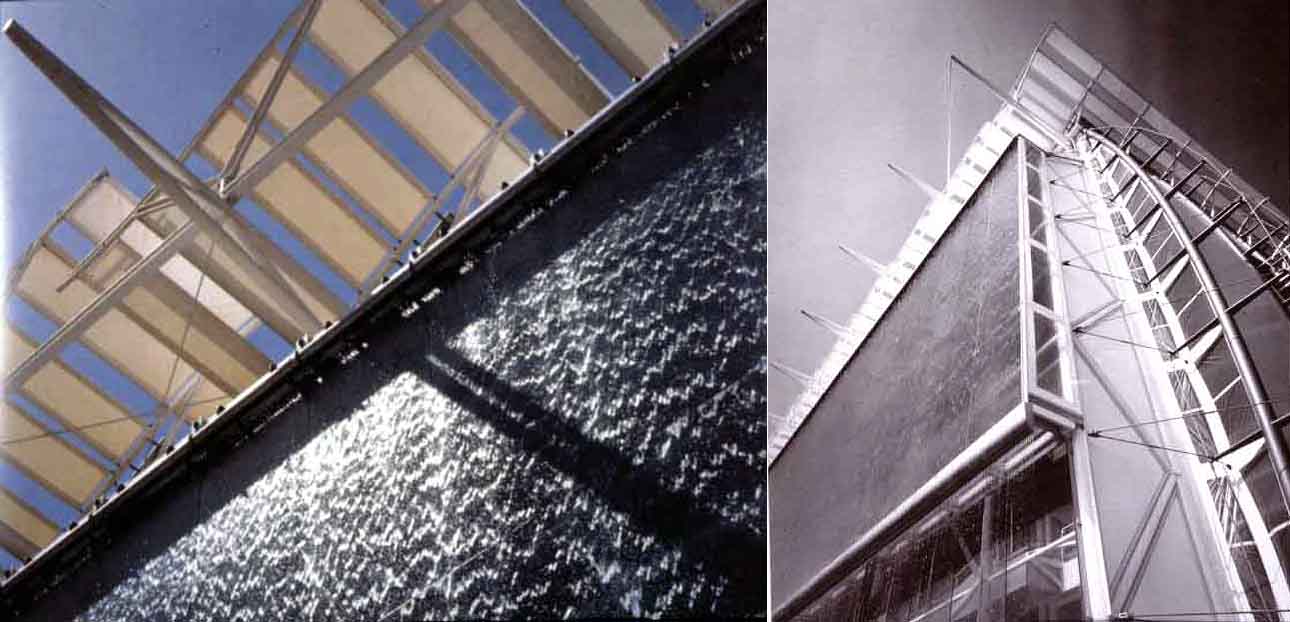 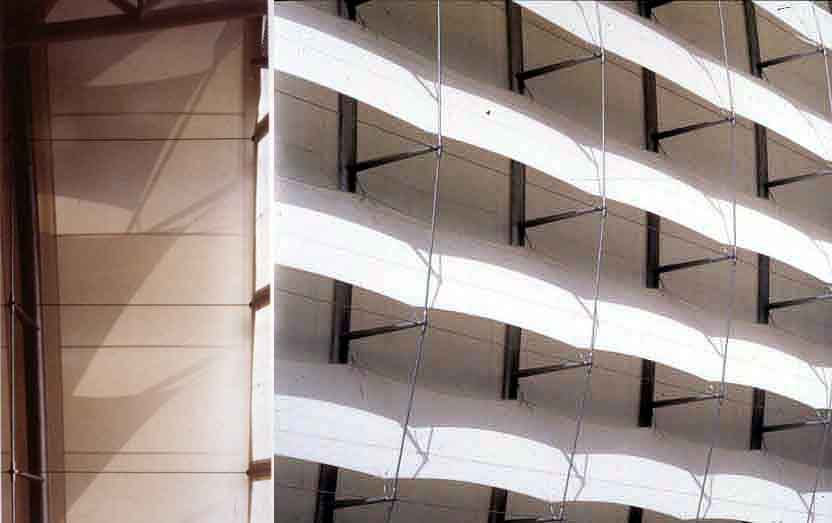 Foundation Beyeler | Basel, CH | Renzo Piano Building Workshop
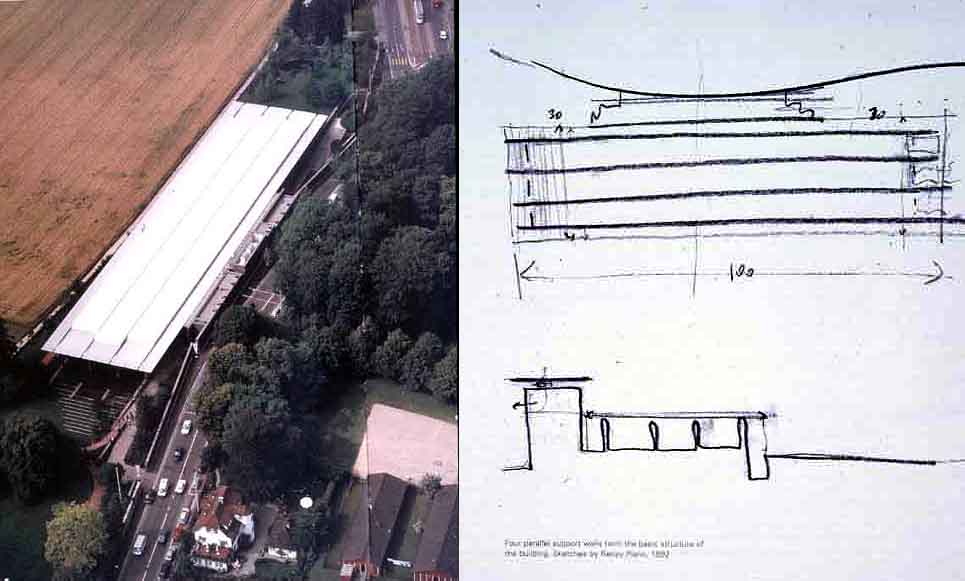 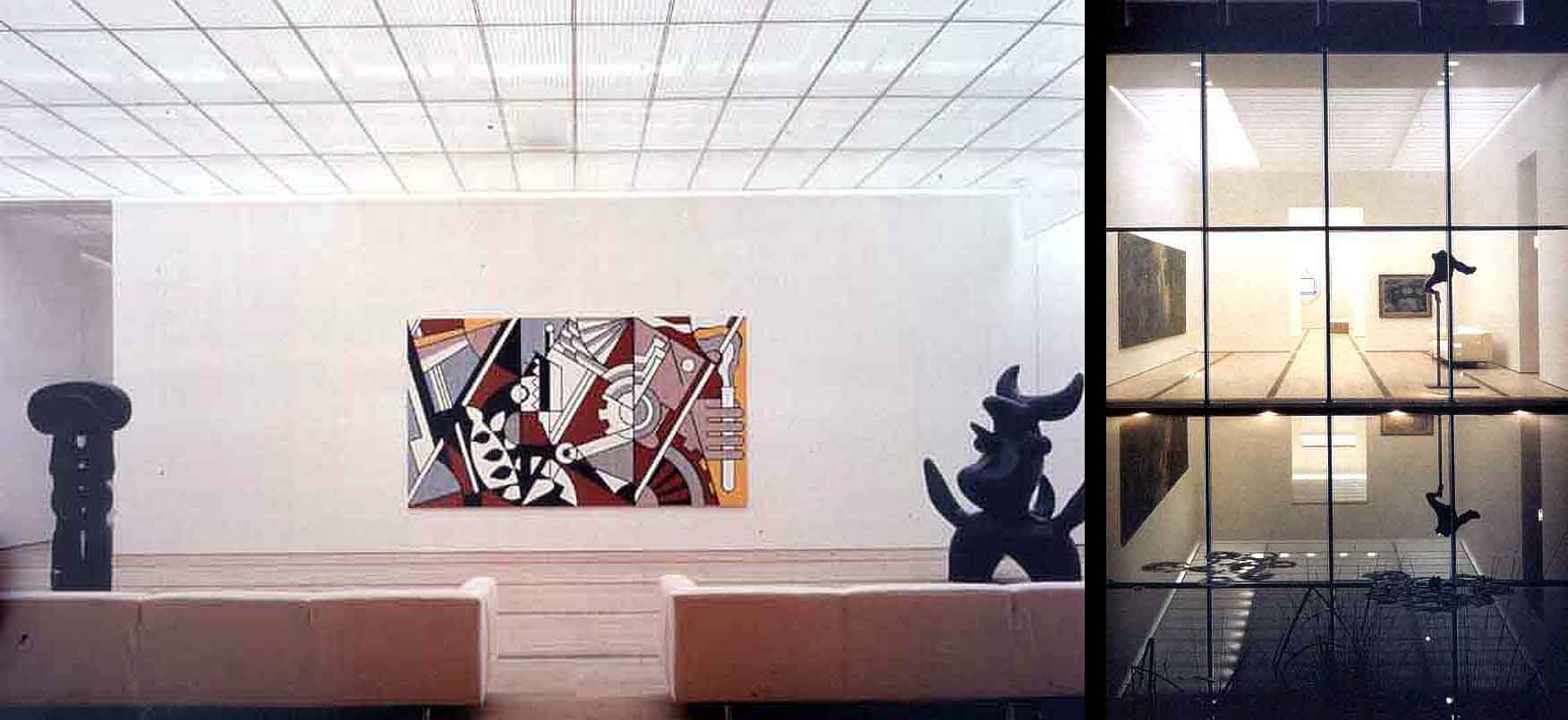 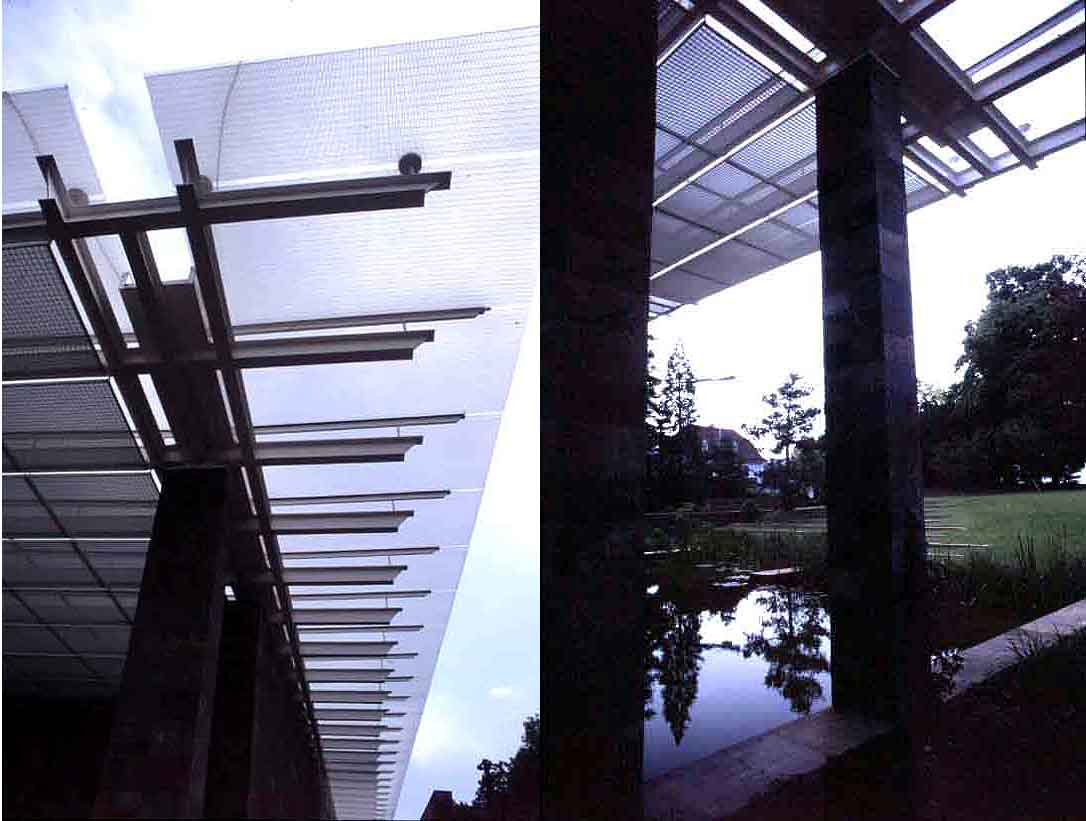 Channel Tunnel Railway Terminal @ Waterloo Station | London, UK | Nicholas Grimshaw & Partners
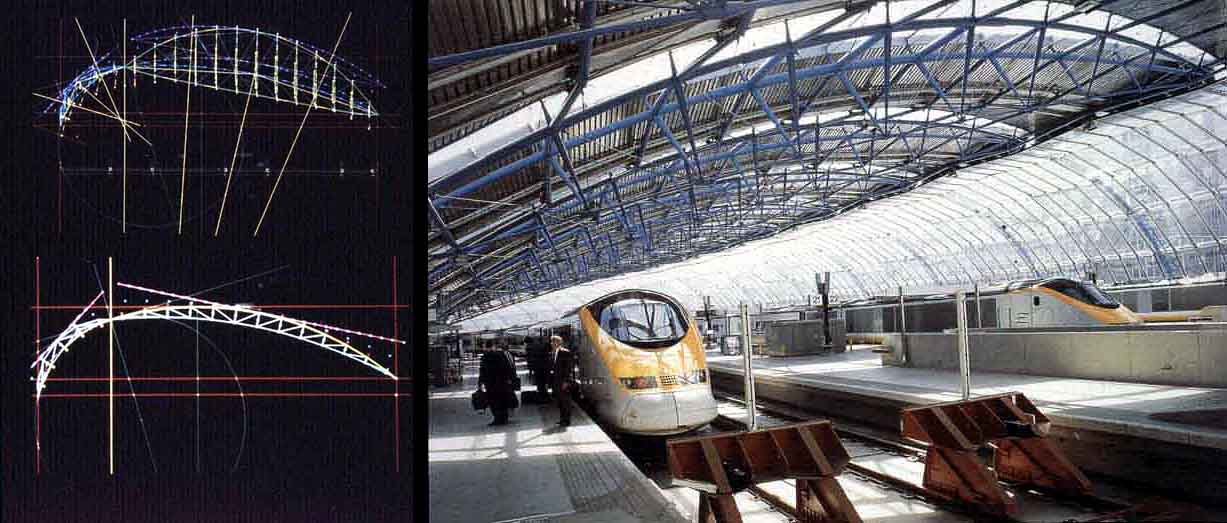 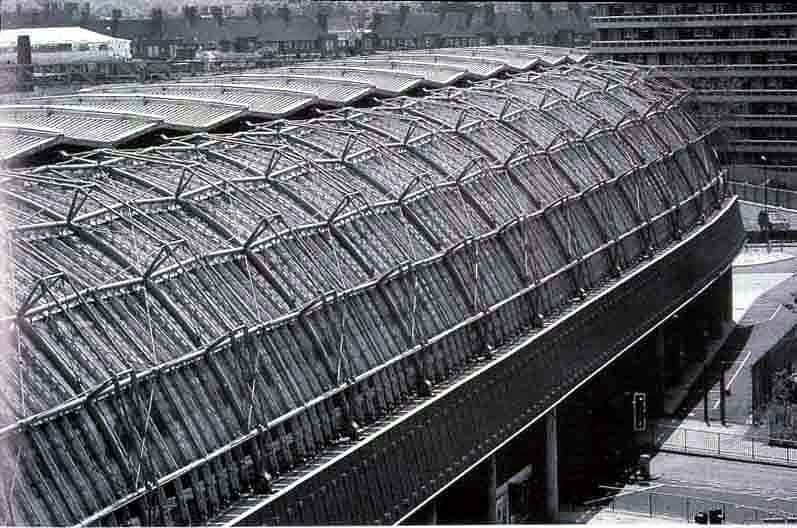 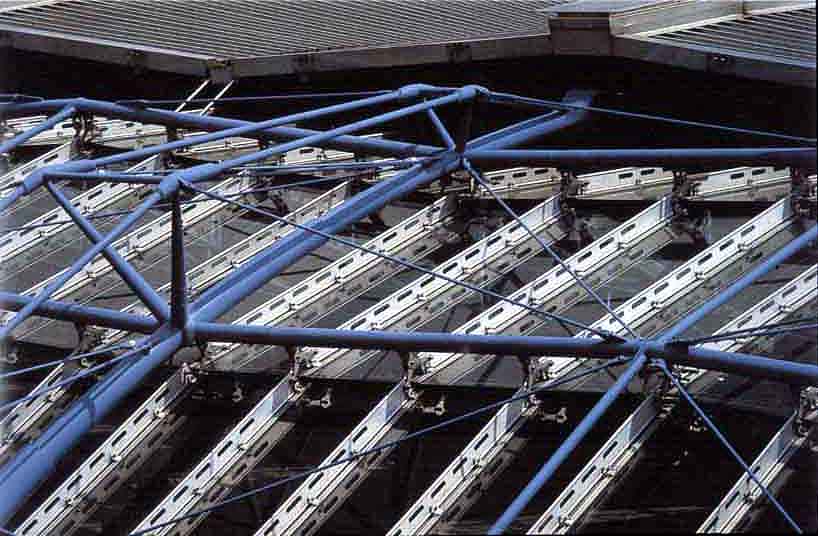 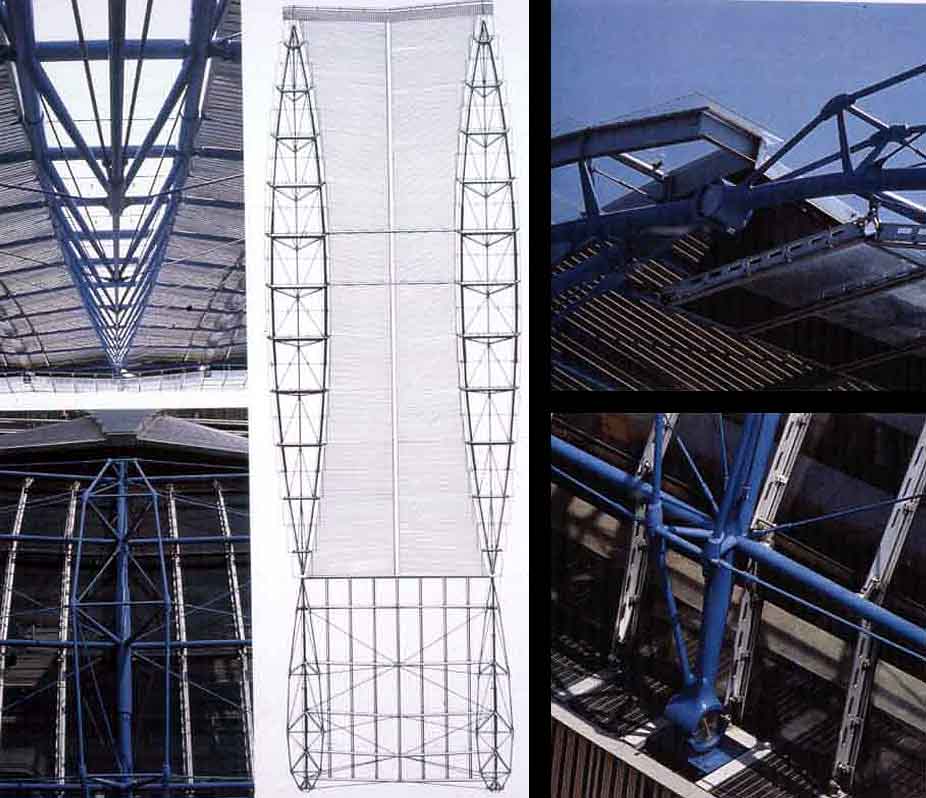 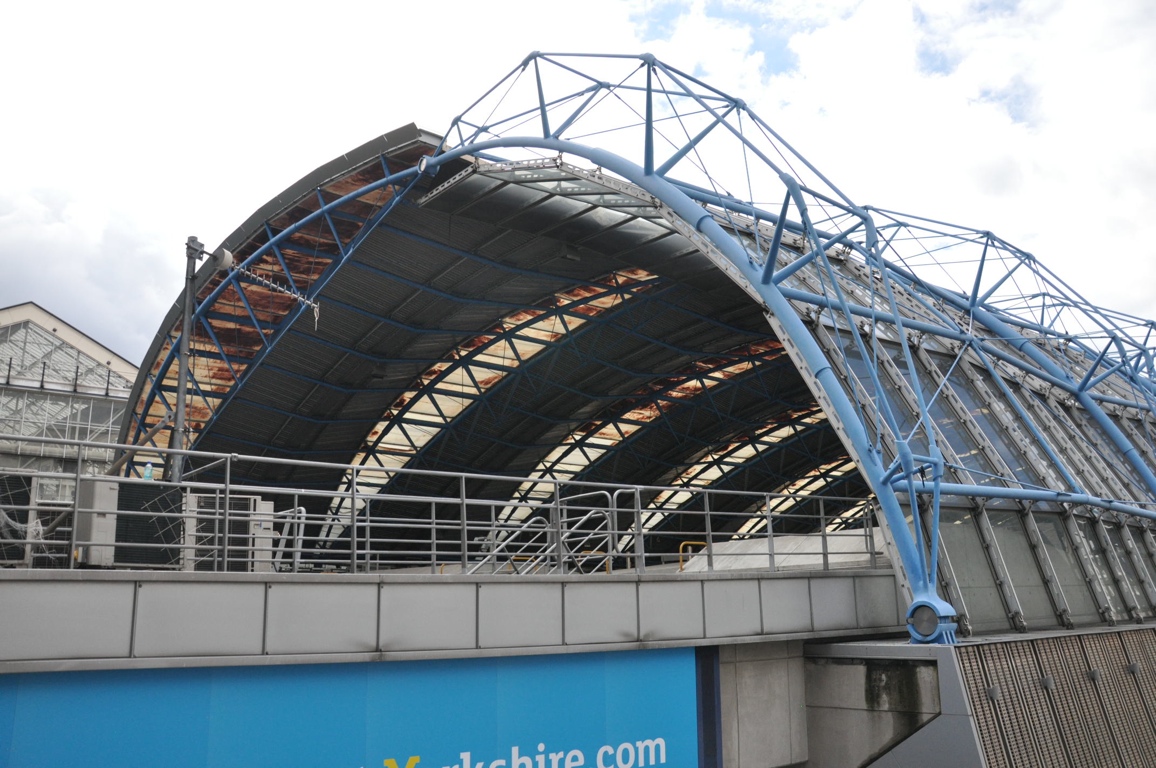 Mt. Cenis Akadamie | Herne, DE | HHS Planer + Architekten
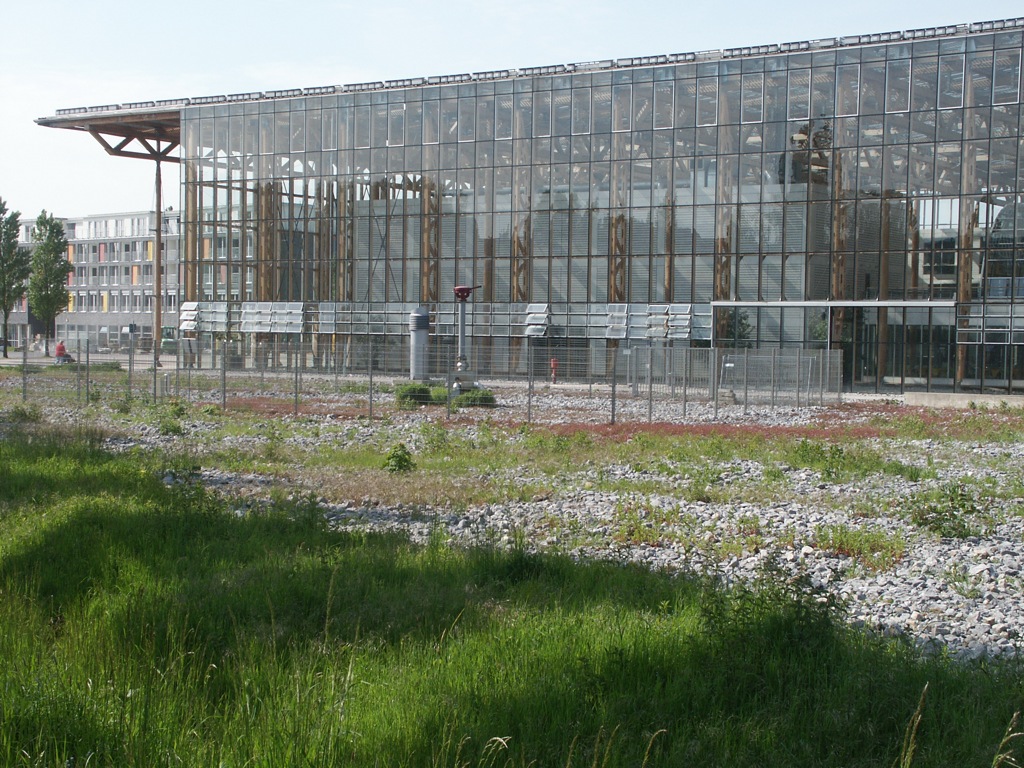 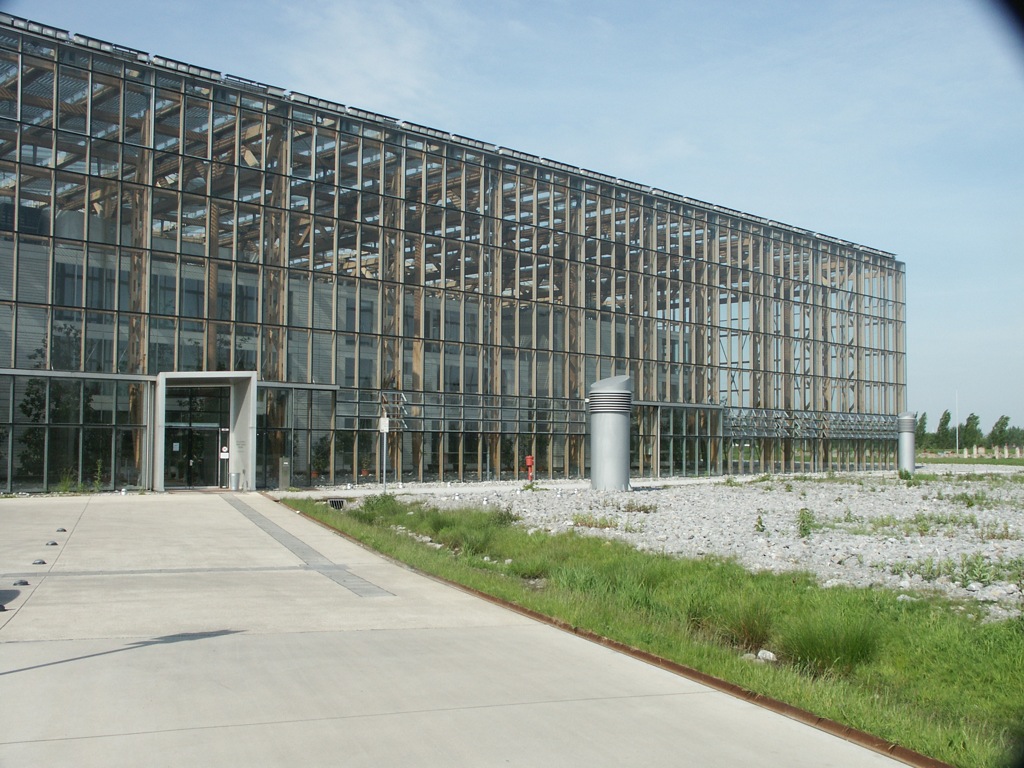 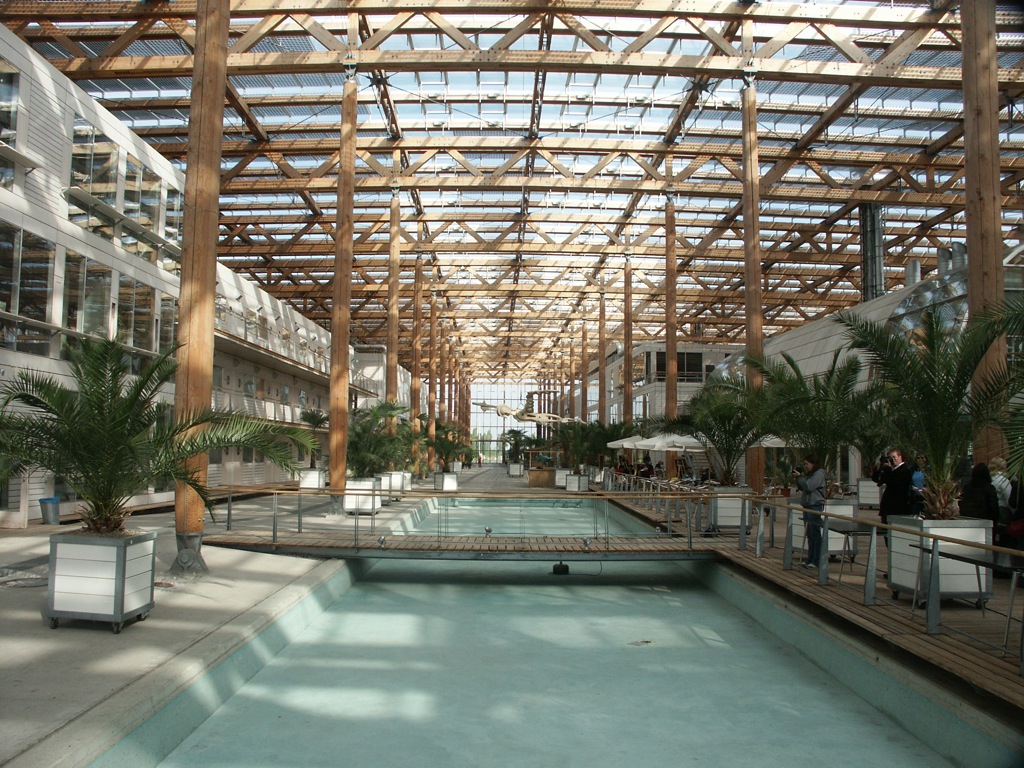 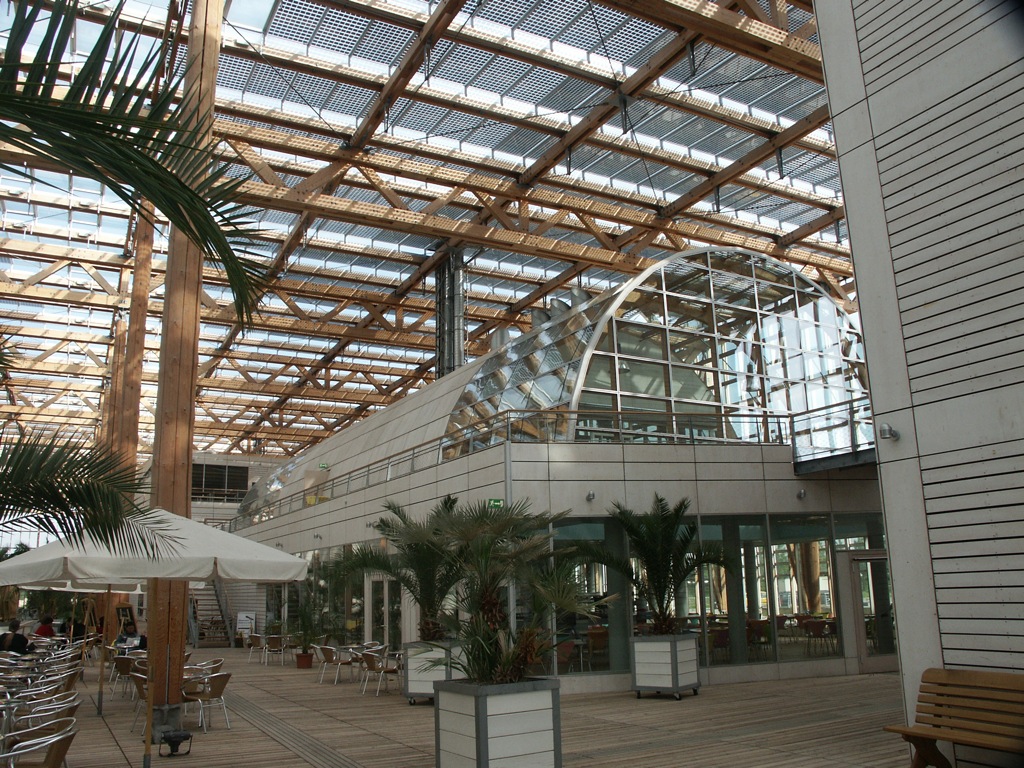 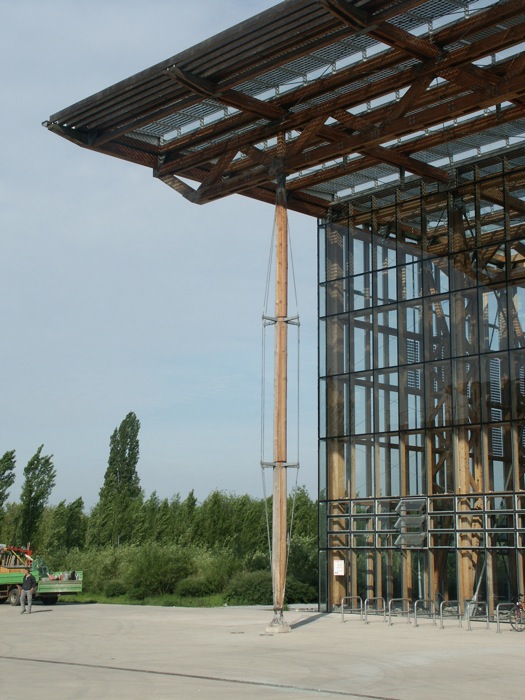 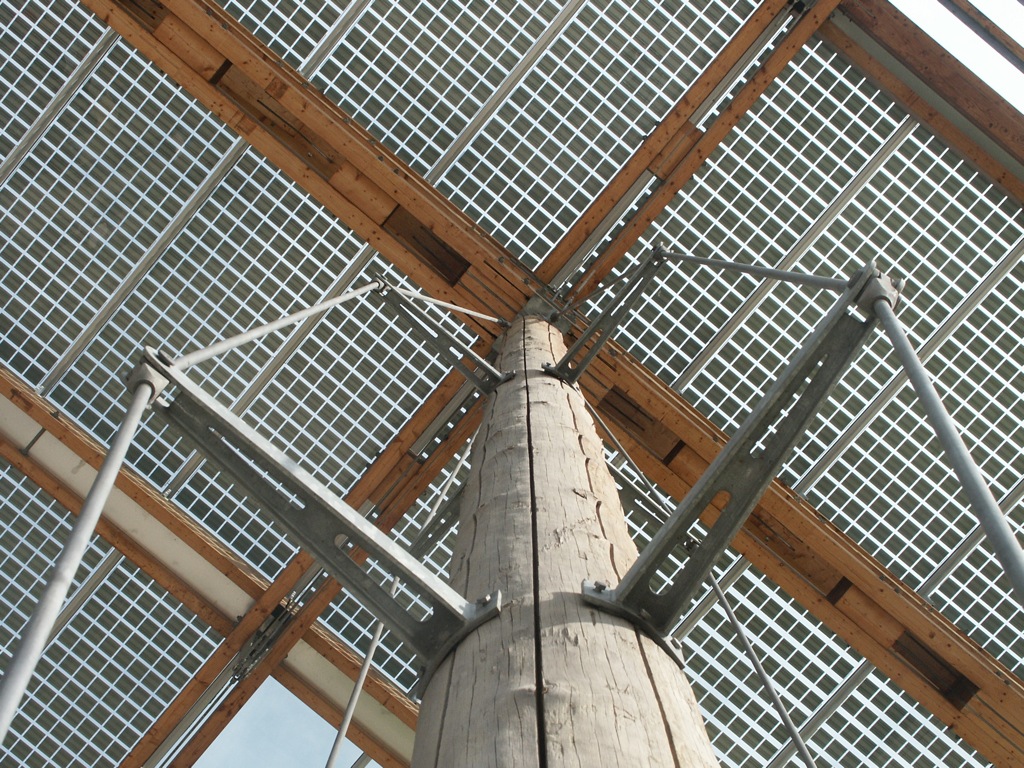 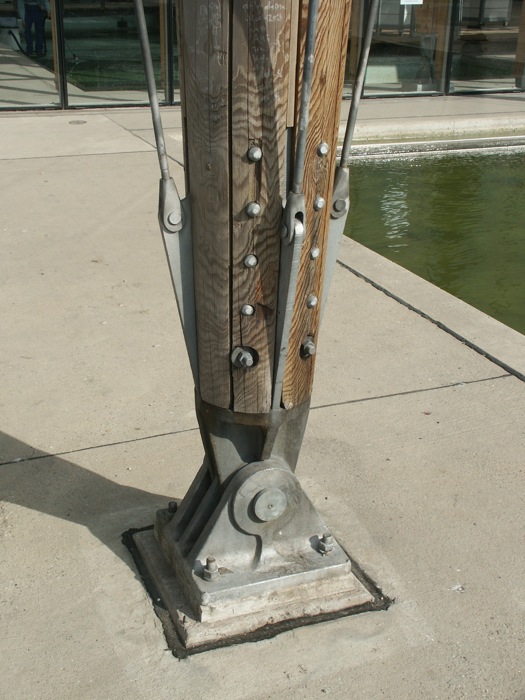 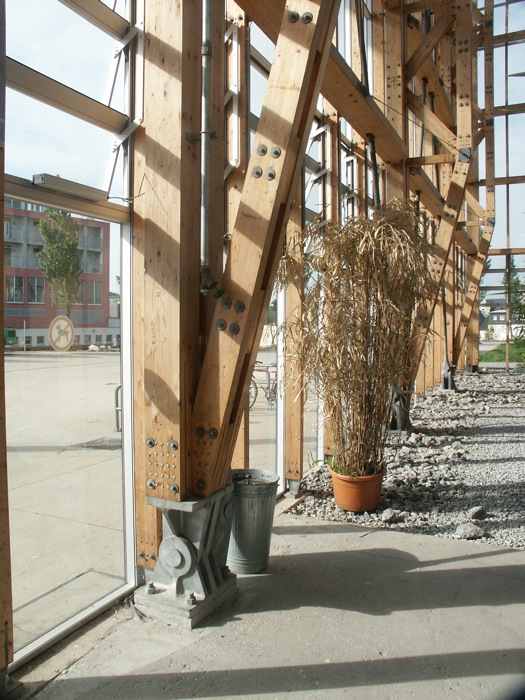 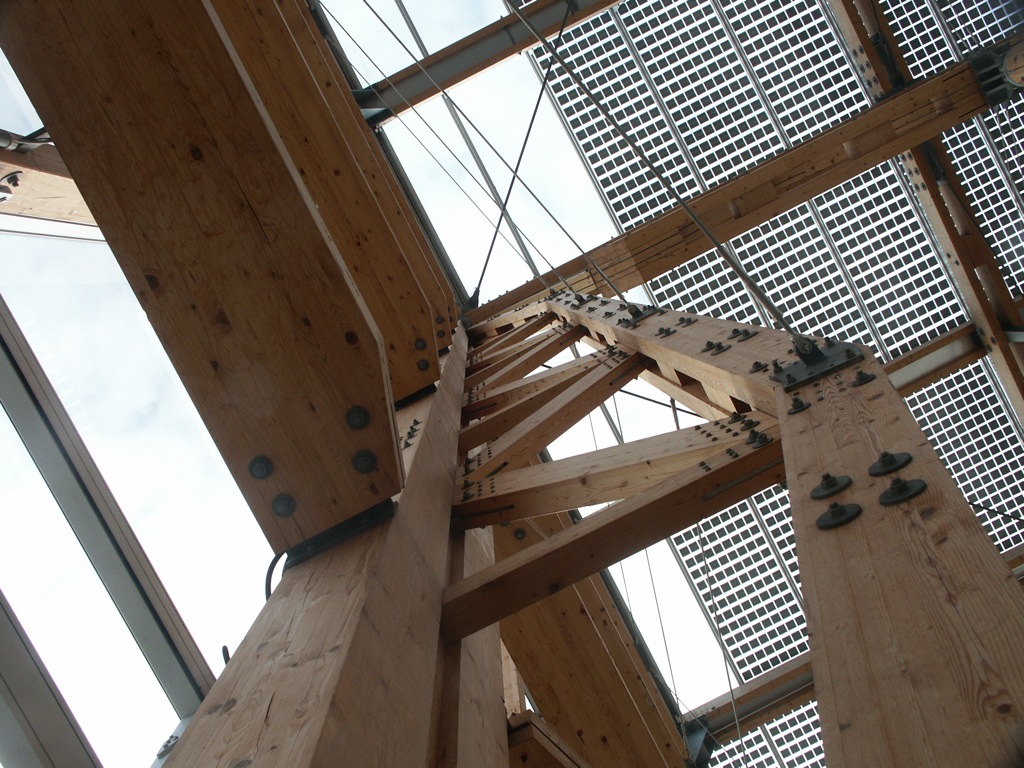 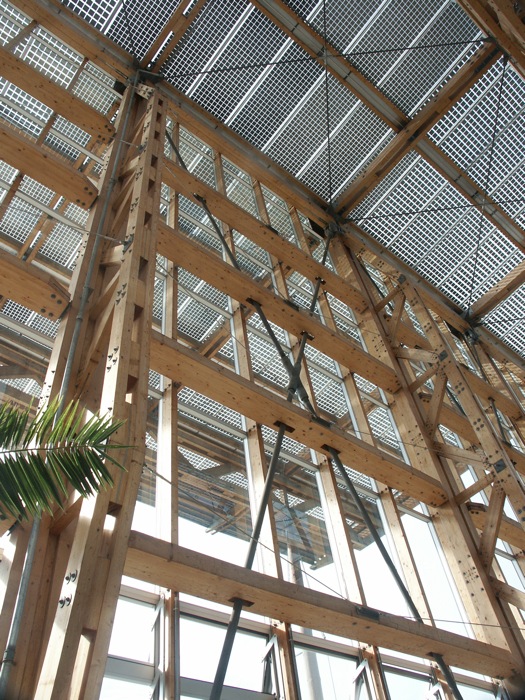 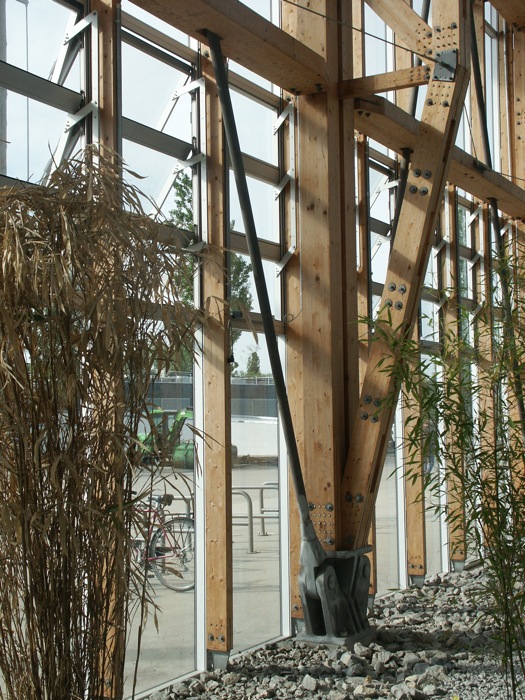 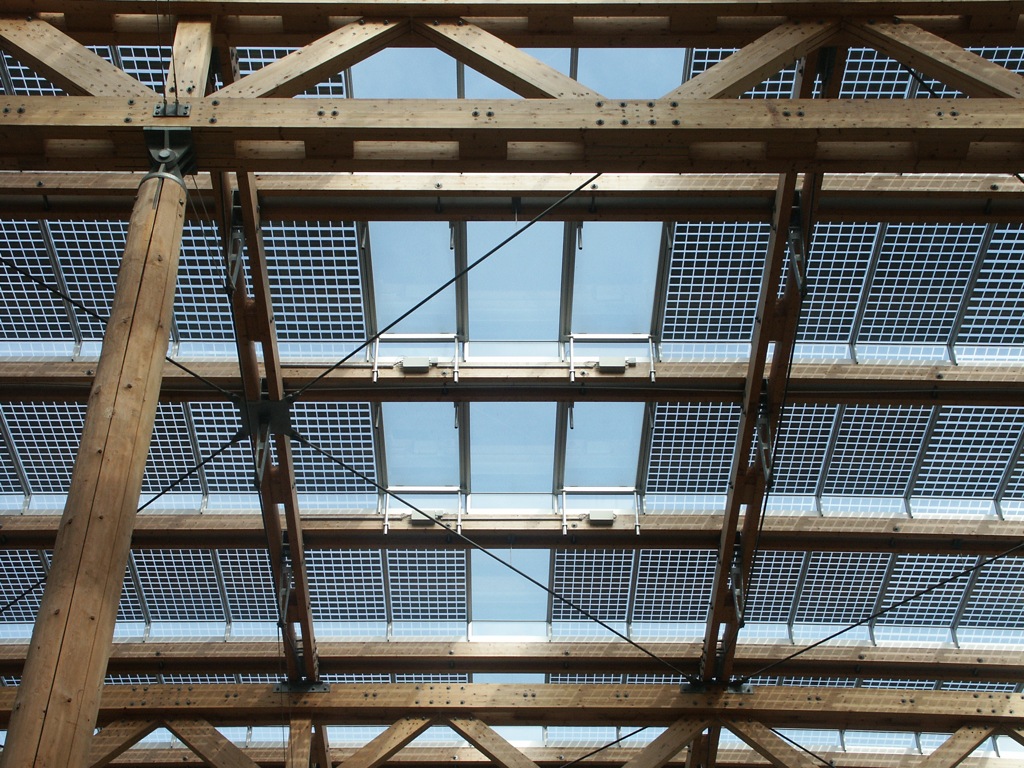 Call Center | Galway, Ireland | Buchholz McEvoy Architects
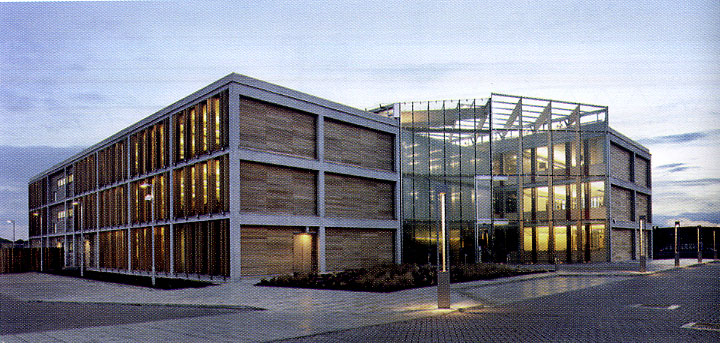 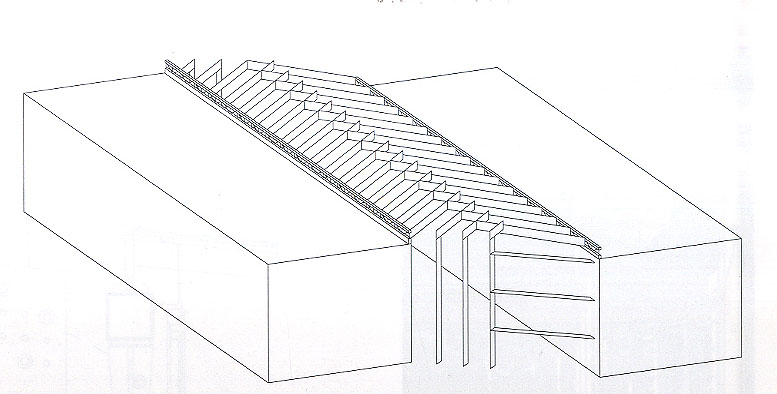 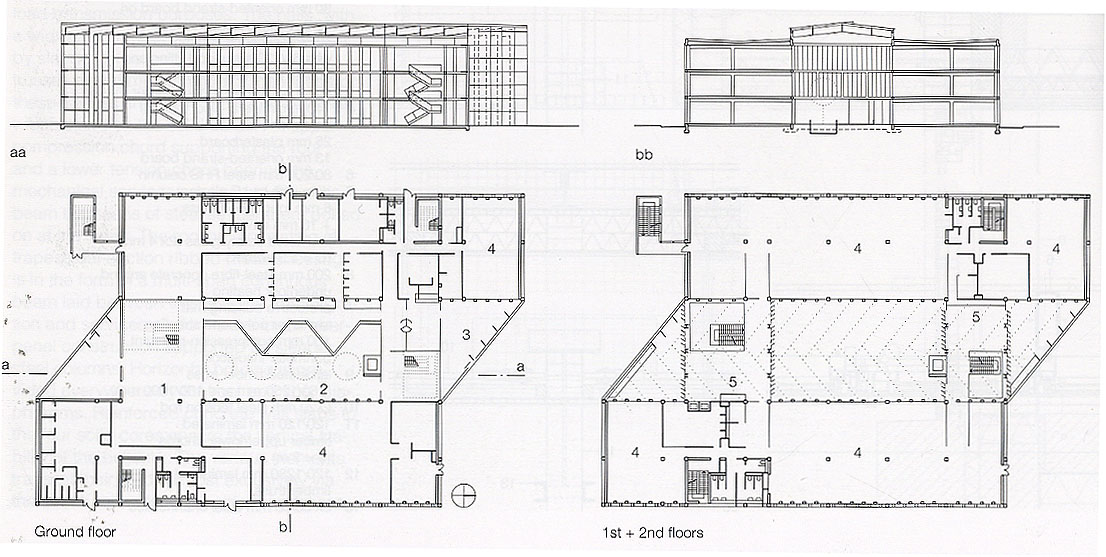 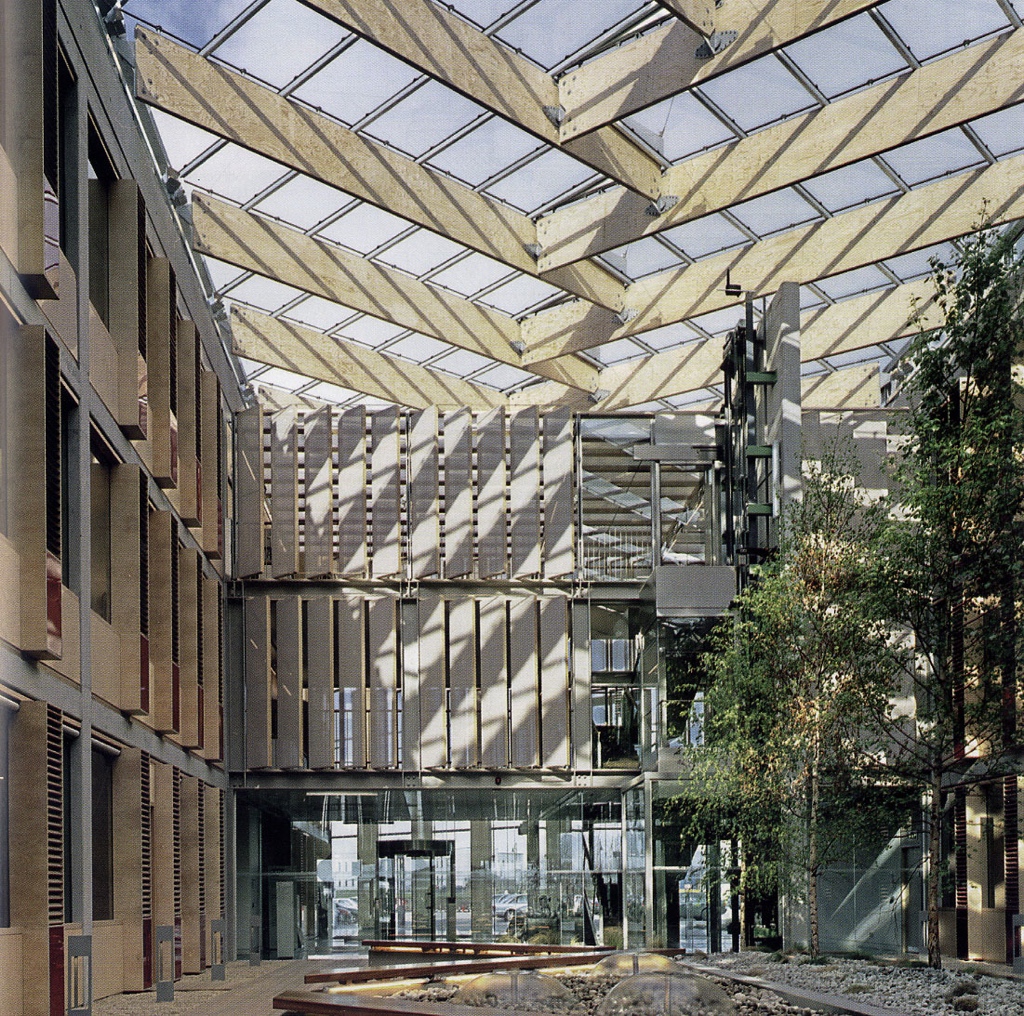 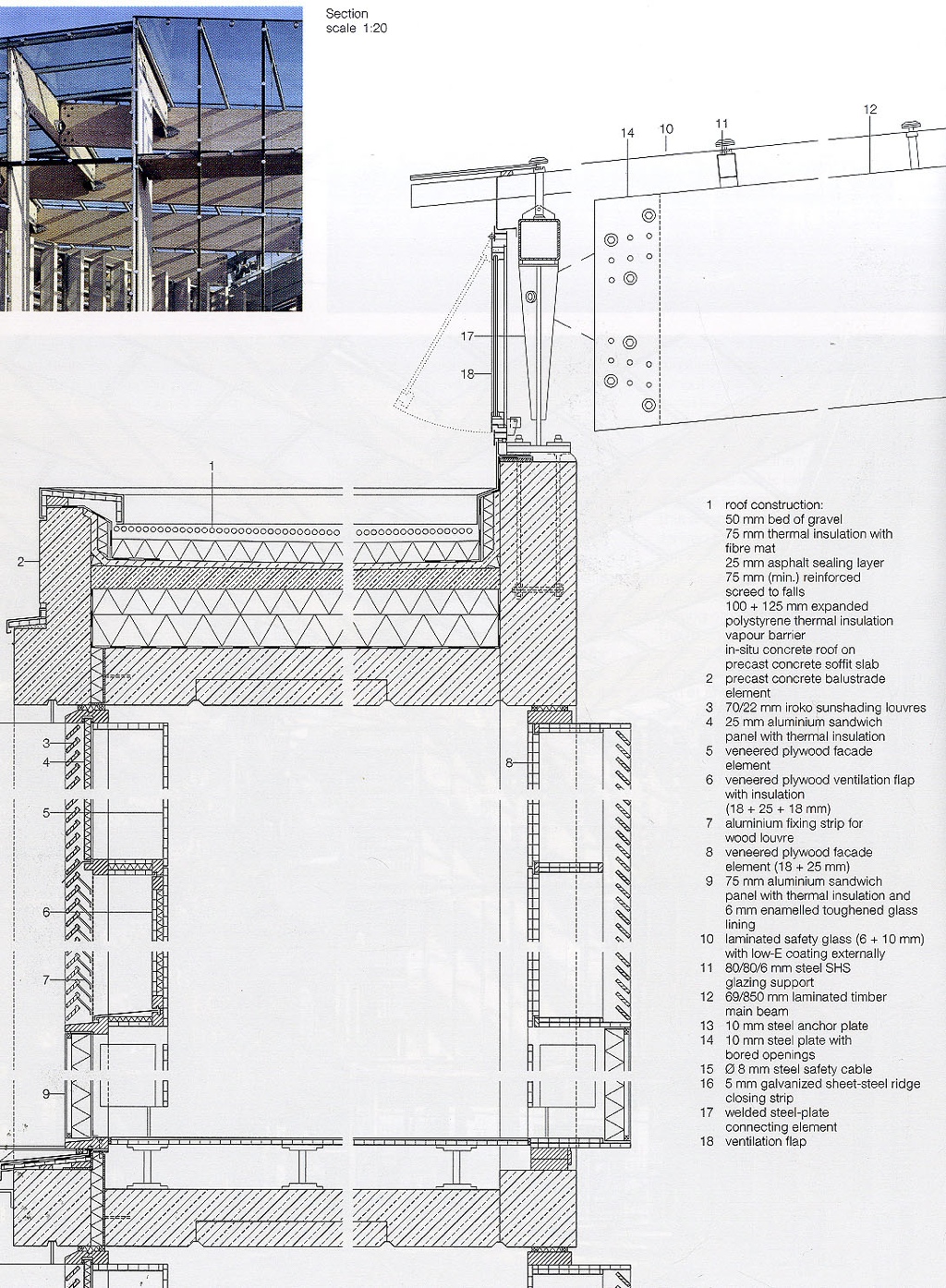 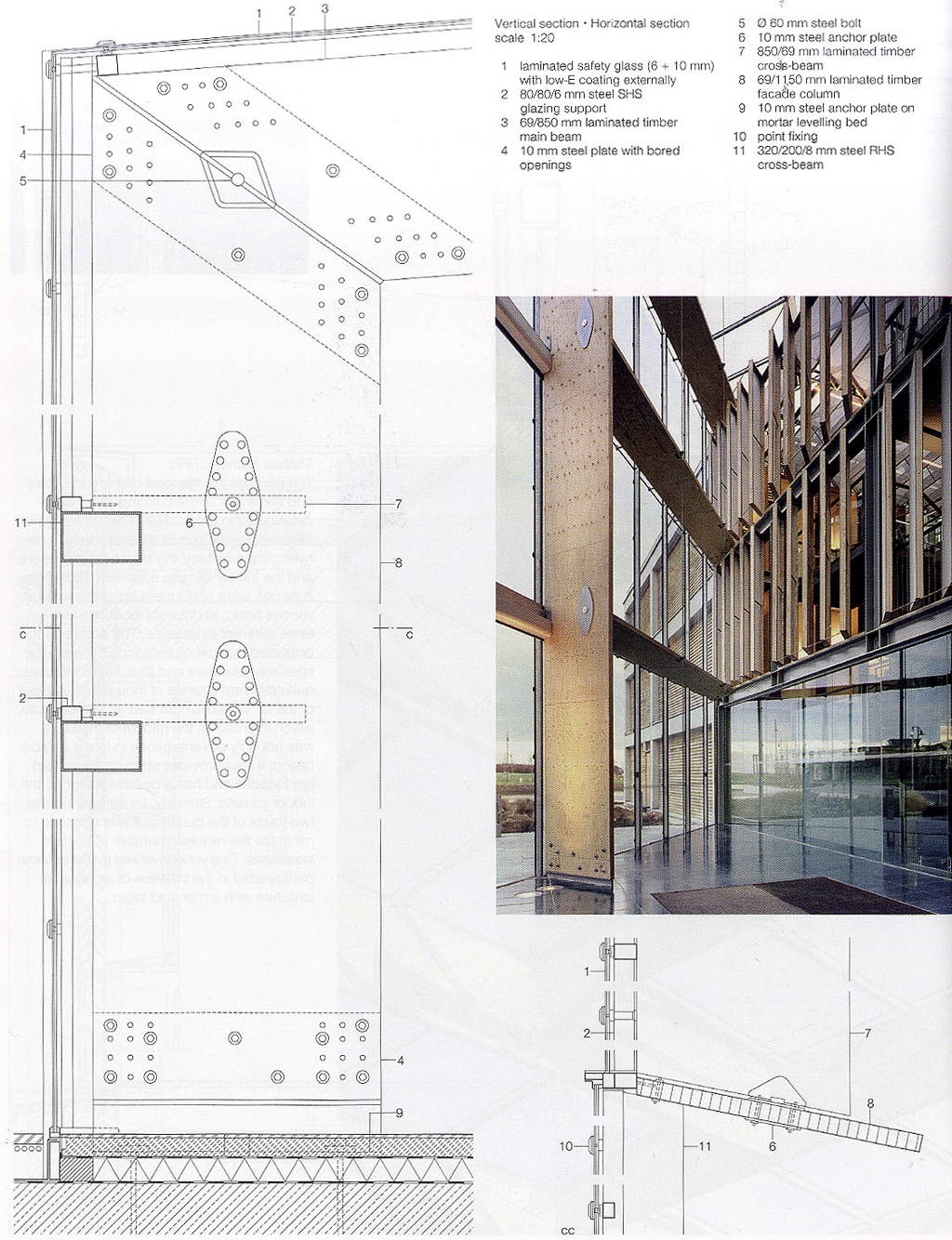 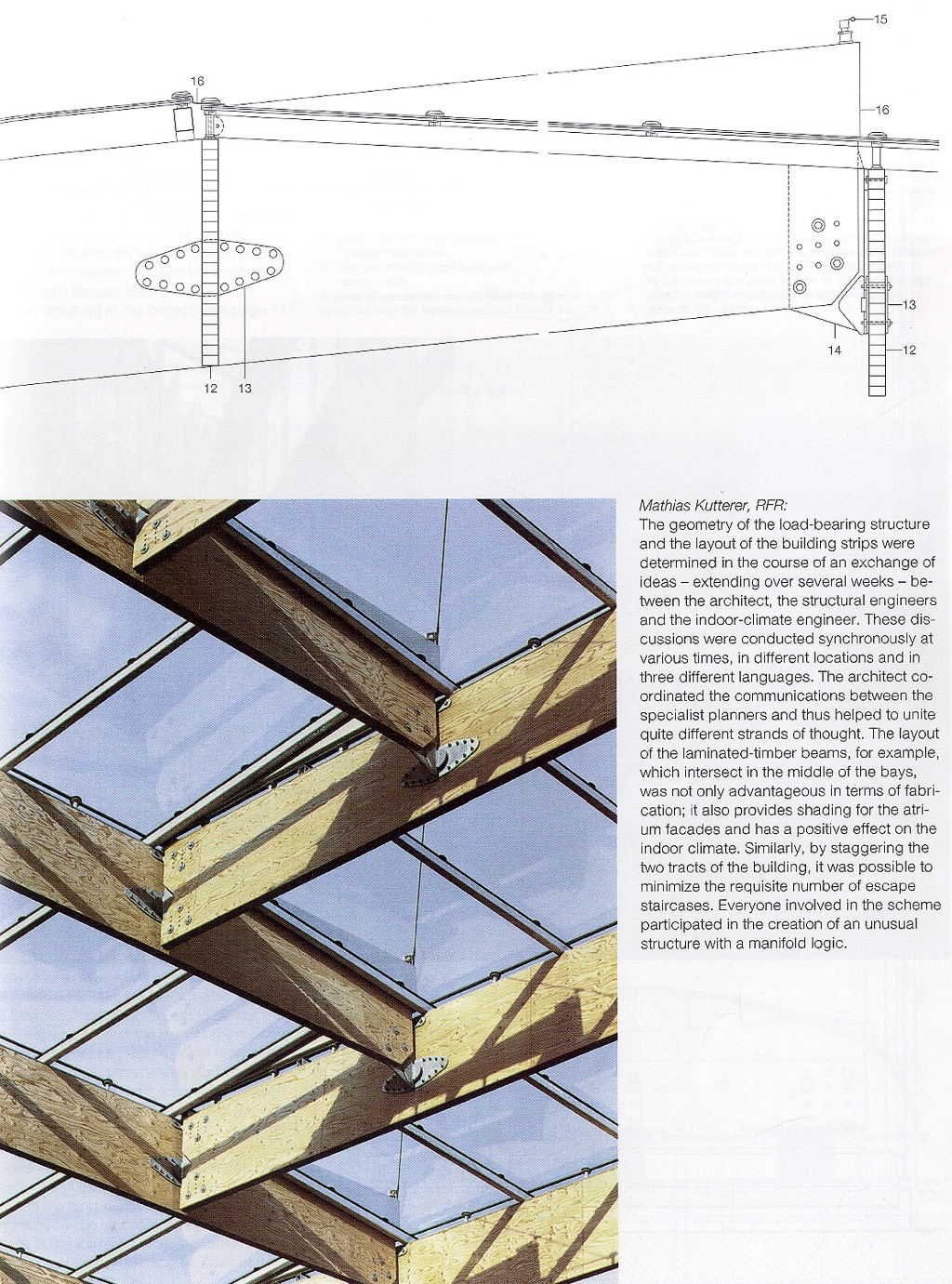 Cafeteria | Ditzingen, DE | Barkow Leibinger Architekten
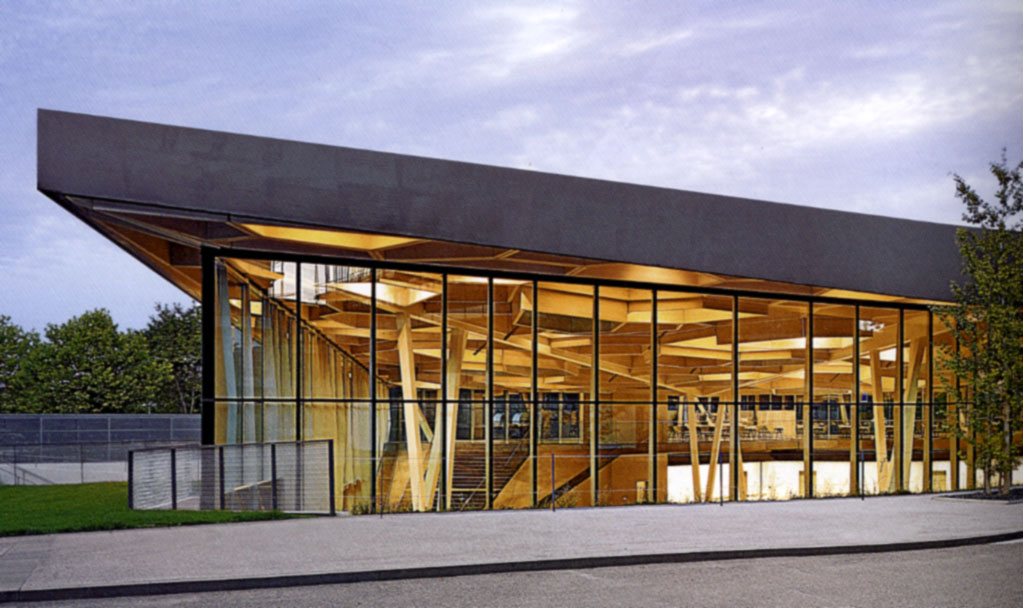 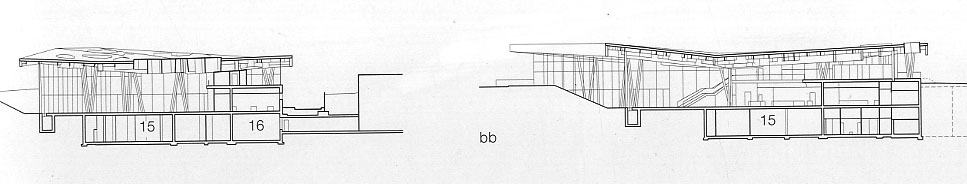 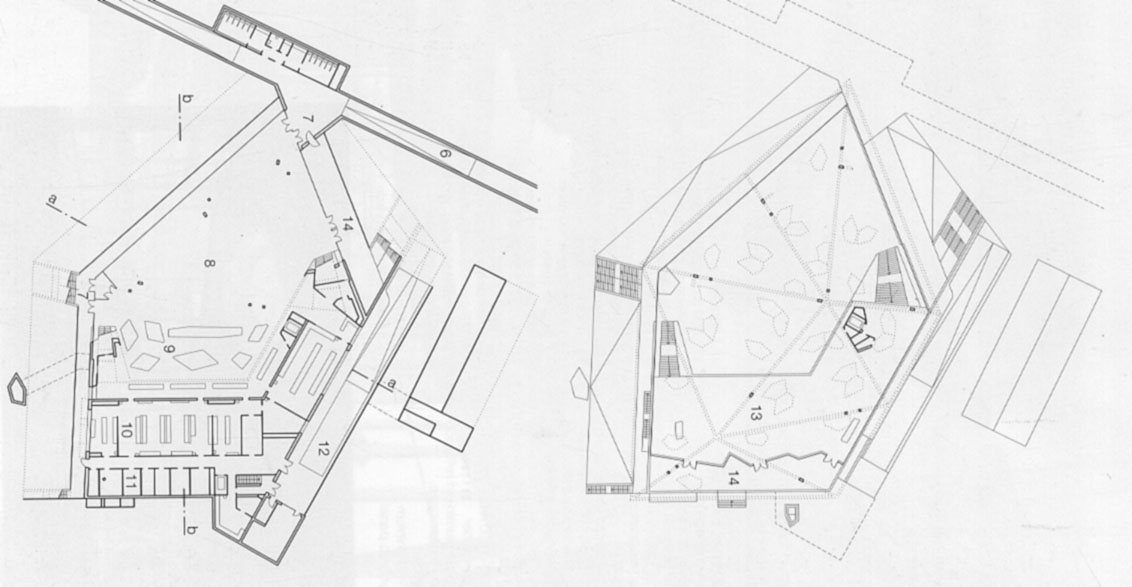 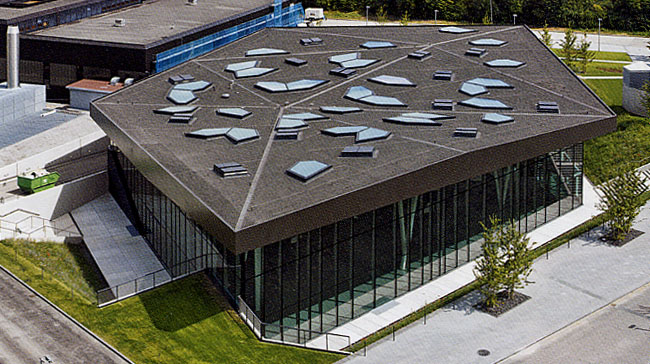 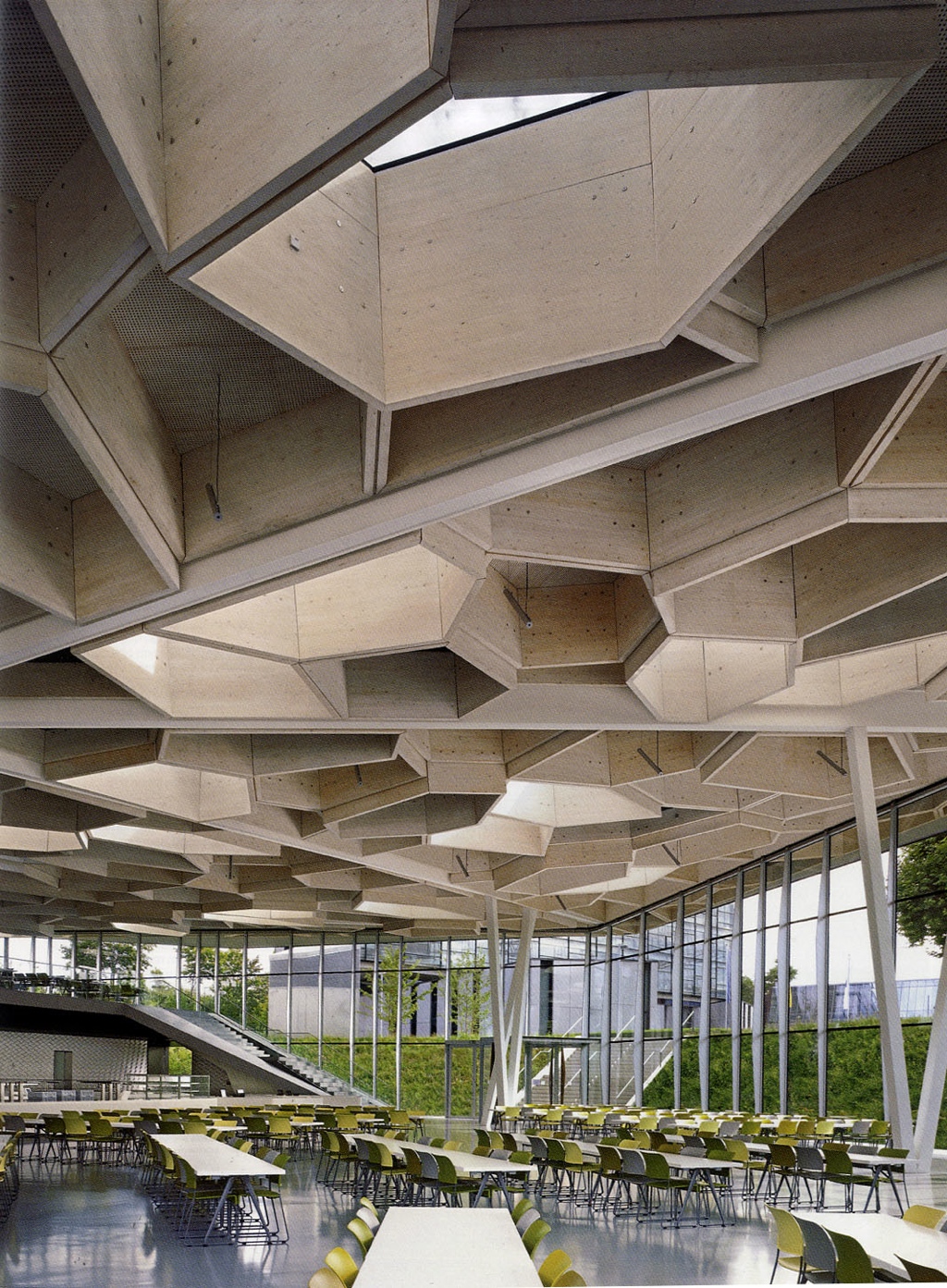 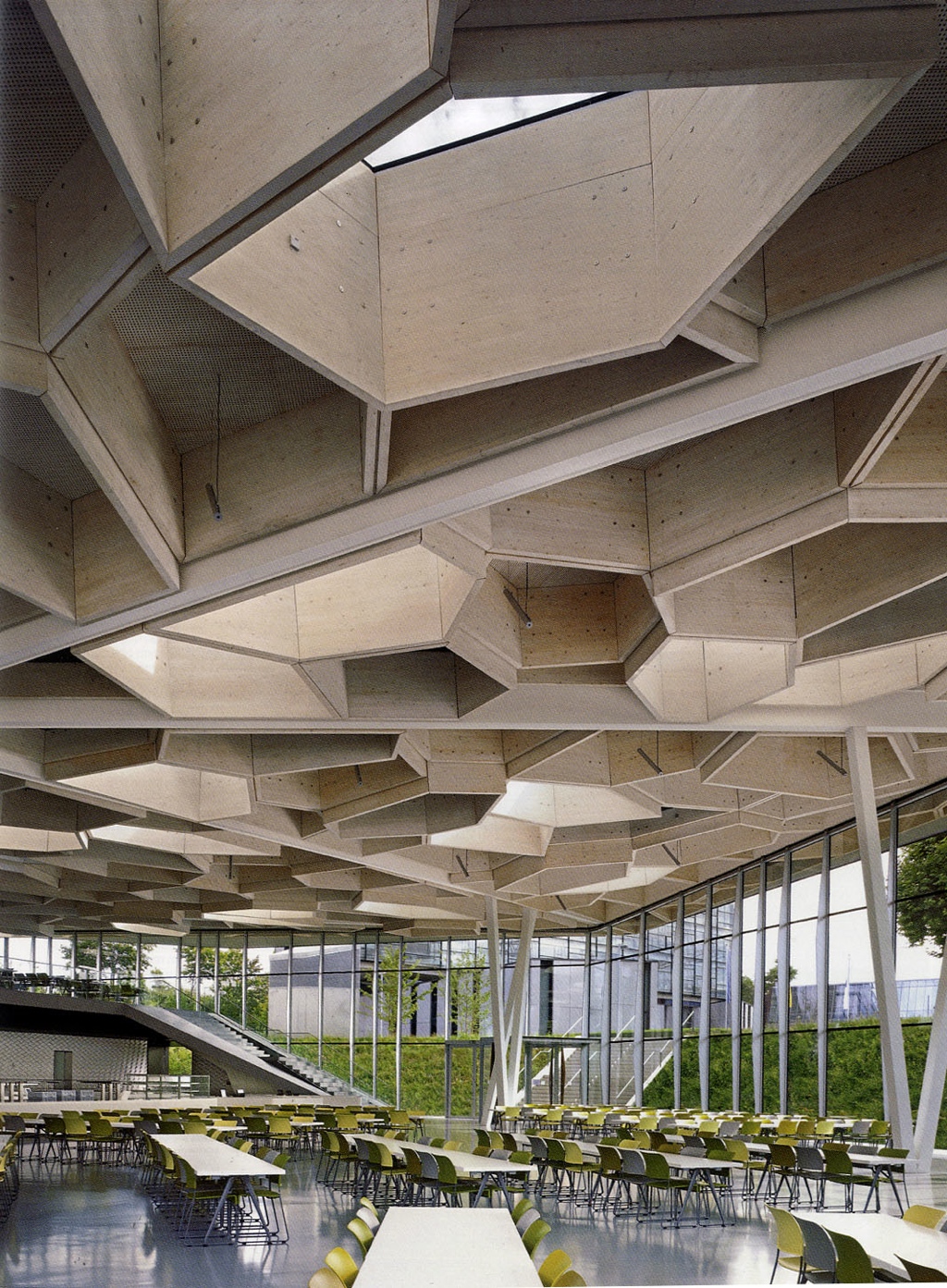 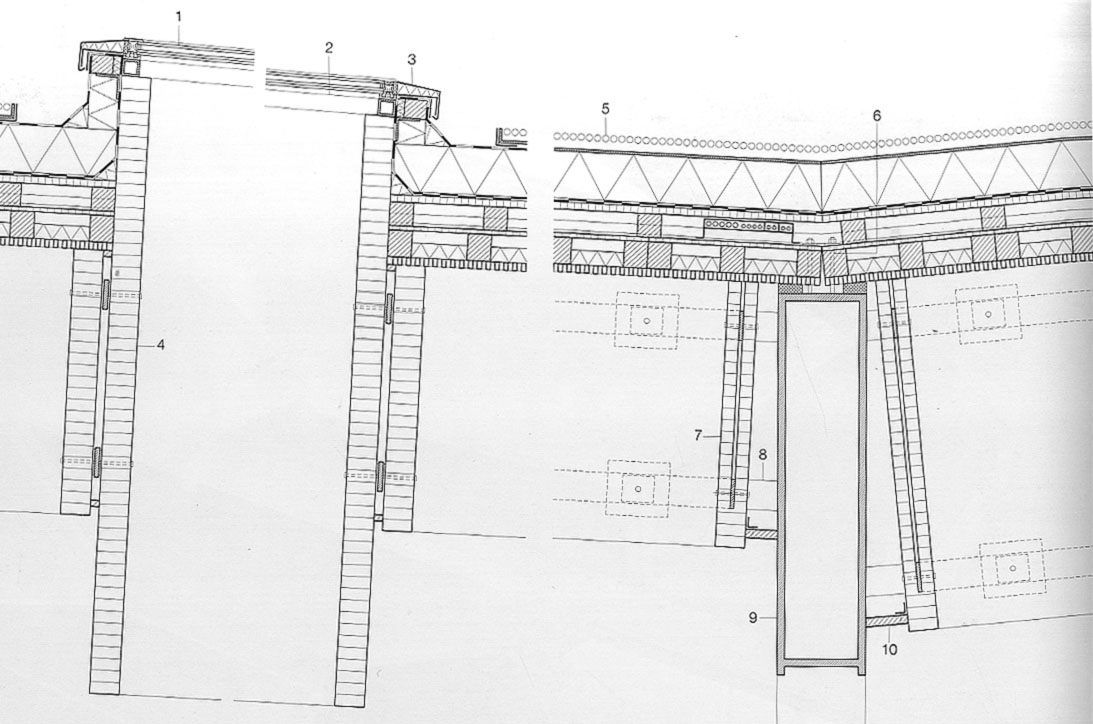 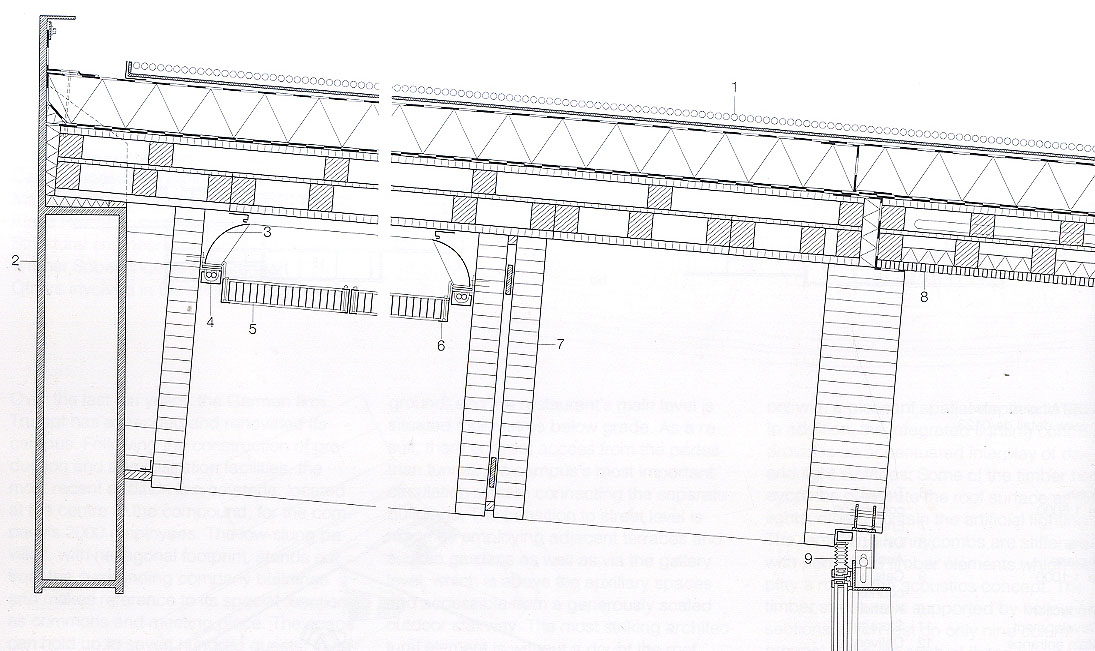 New Museum | The Bowery, NYC | SANAA
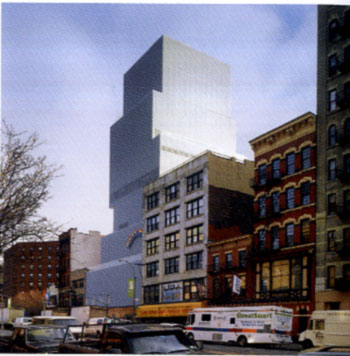 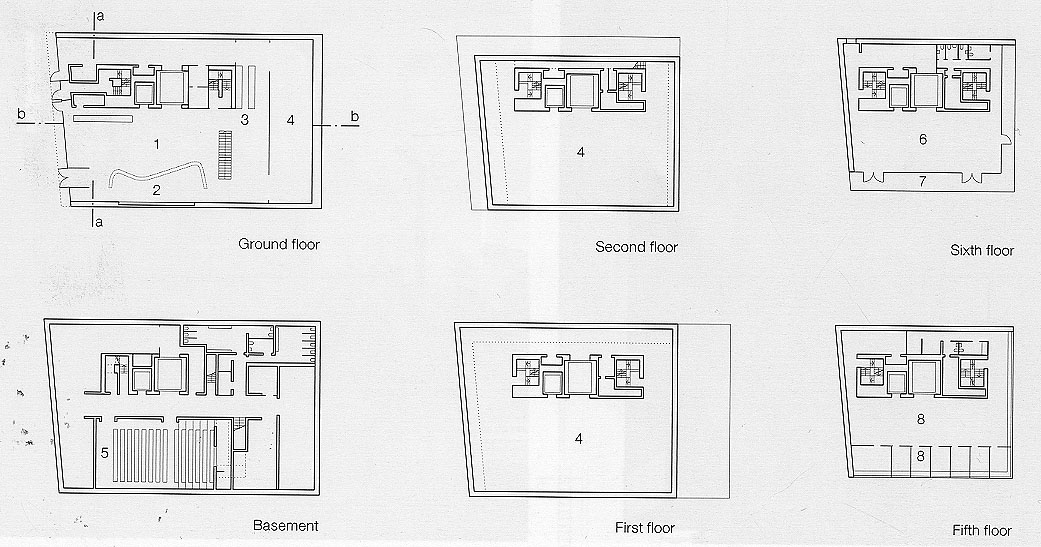 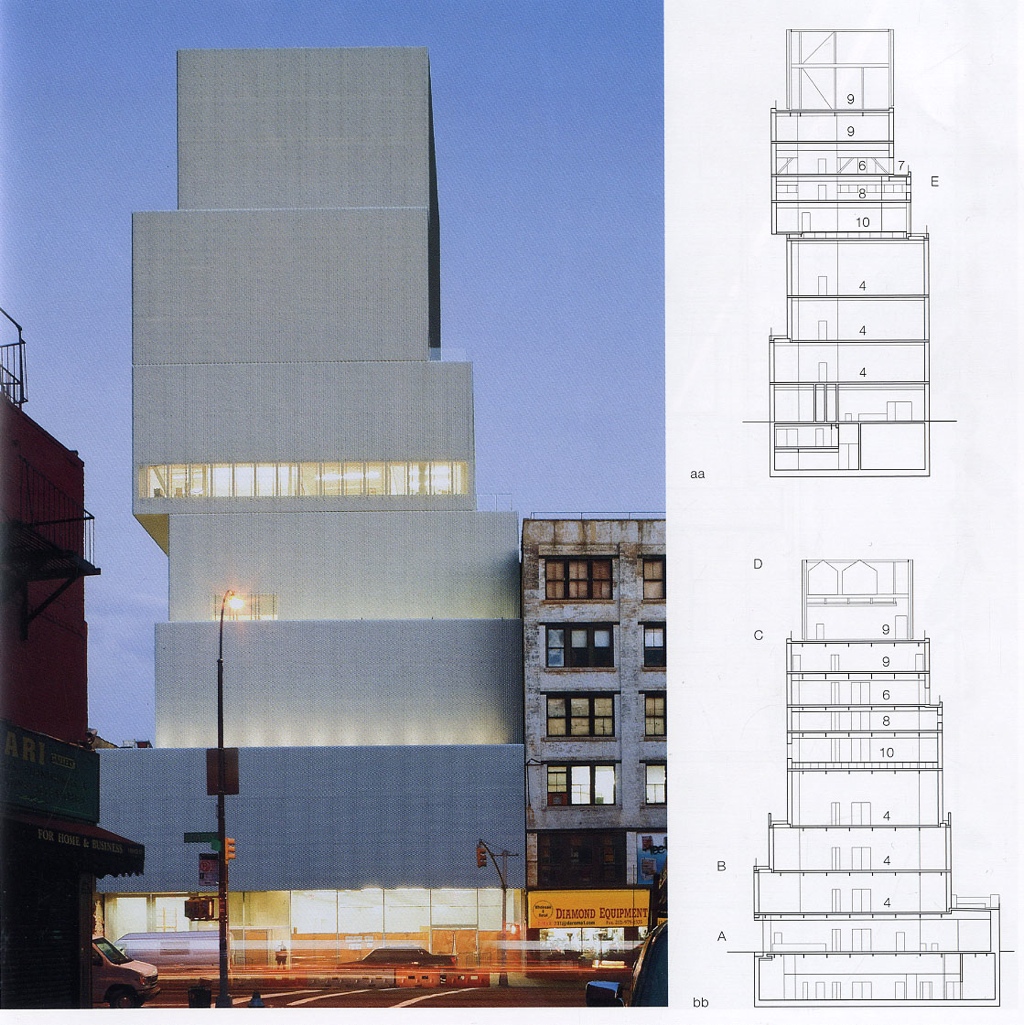 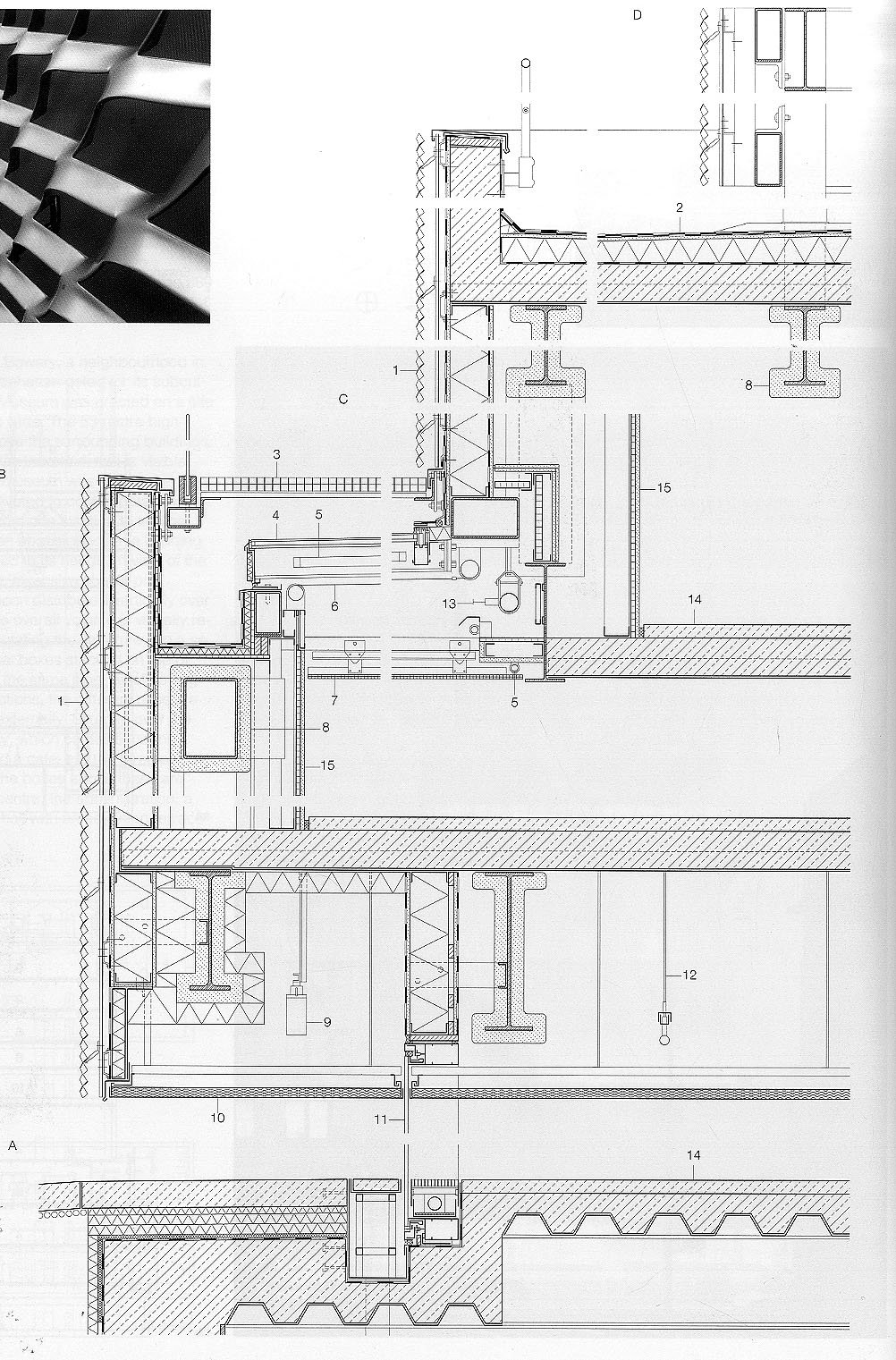 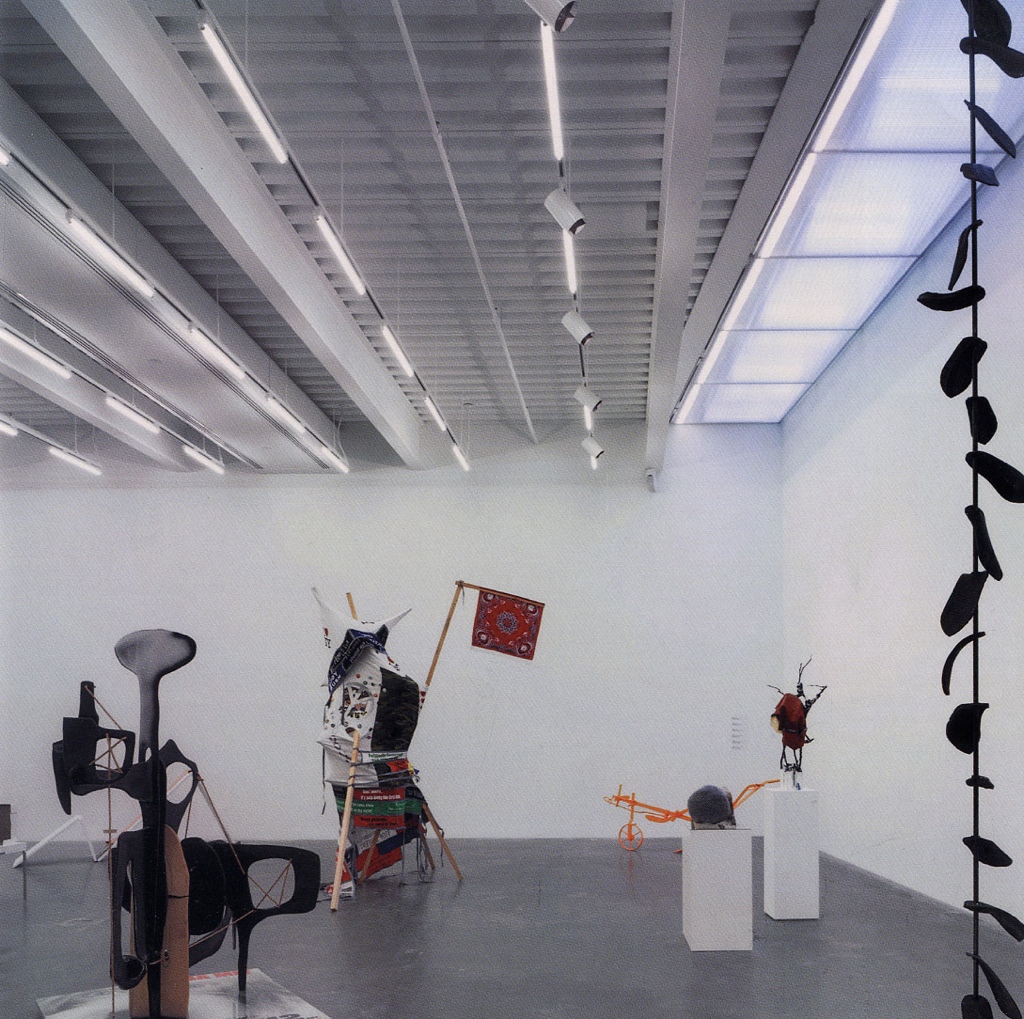 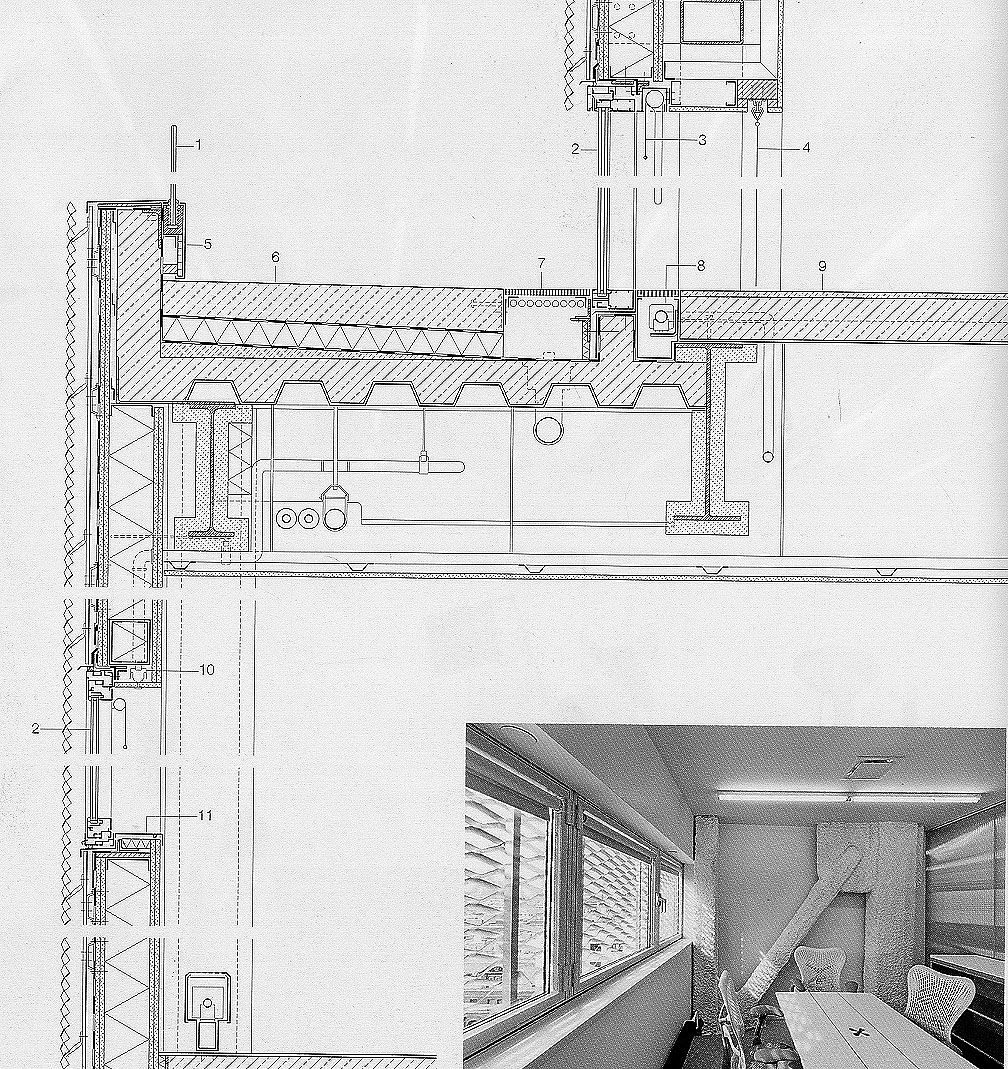 Commercial Building | Lausanne, CH | B+W architecture
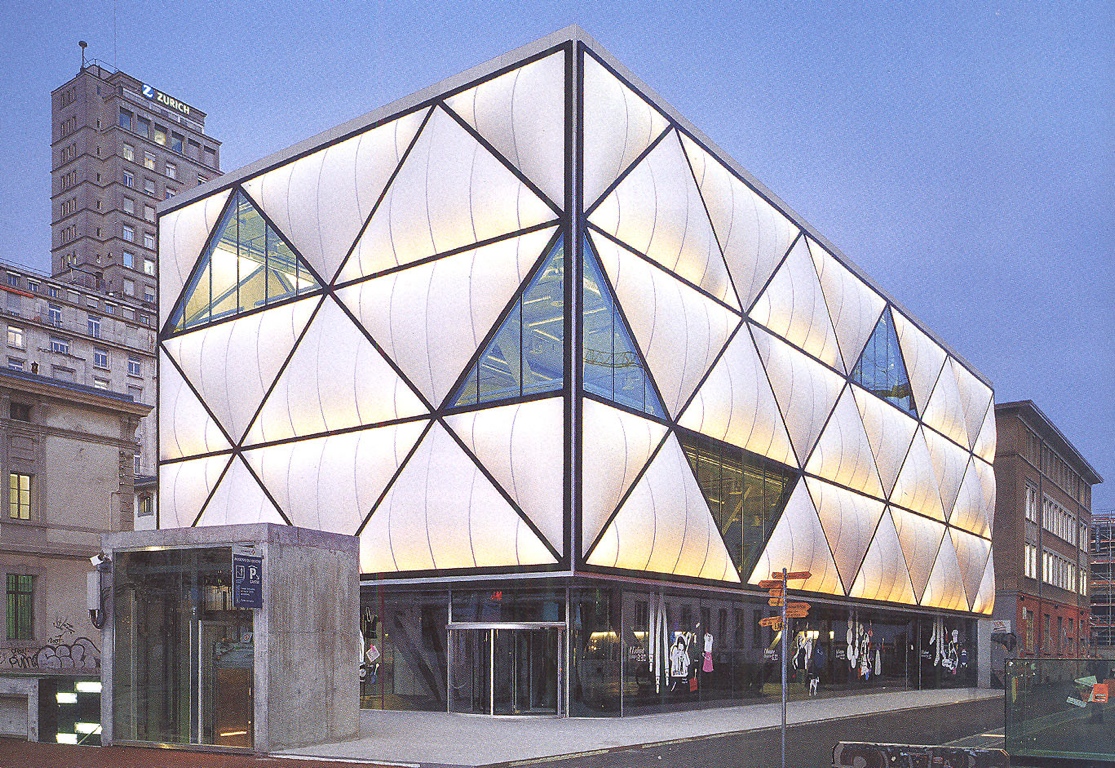 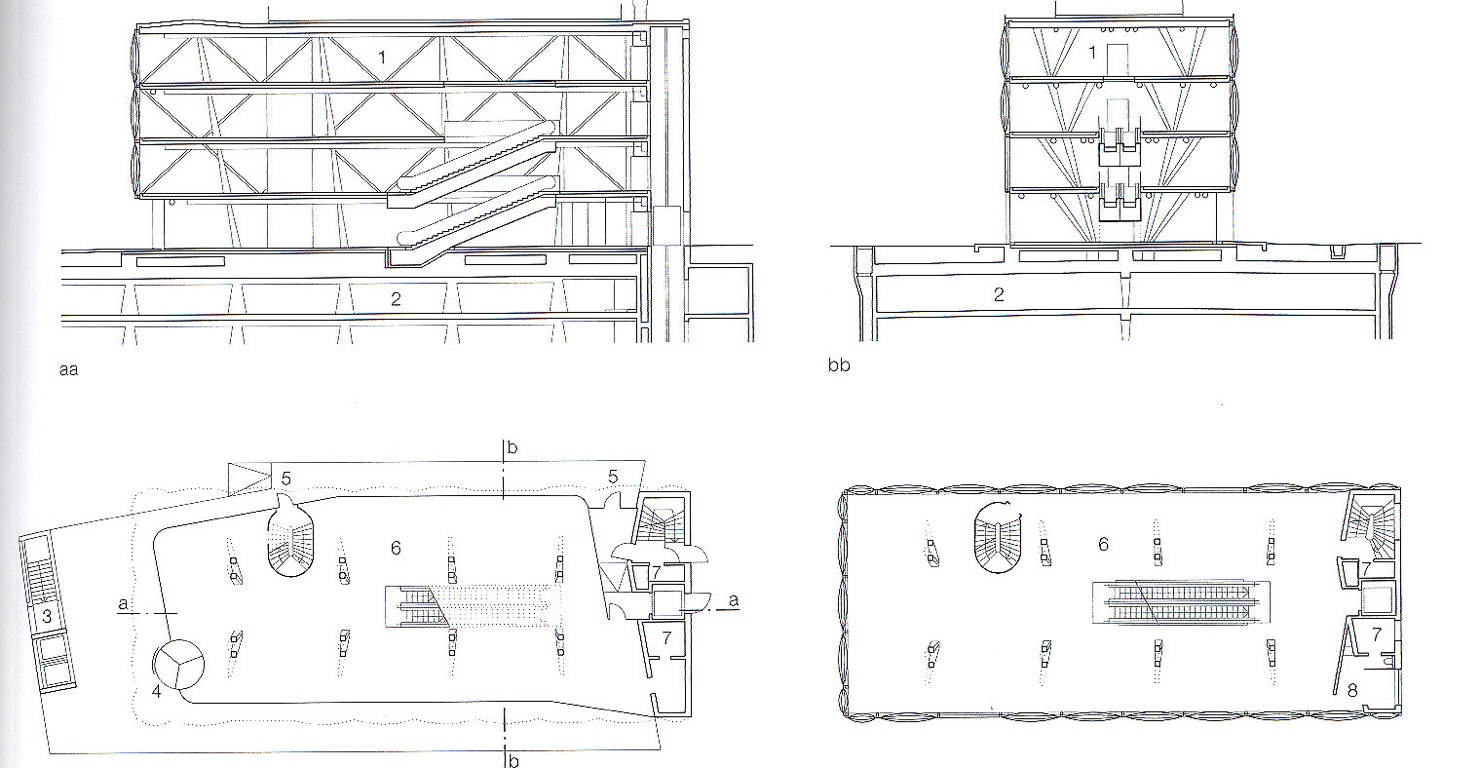 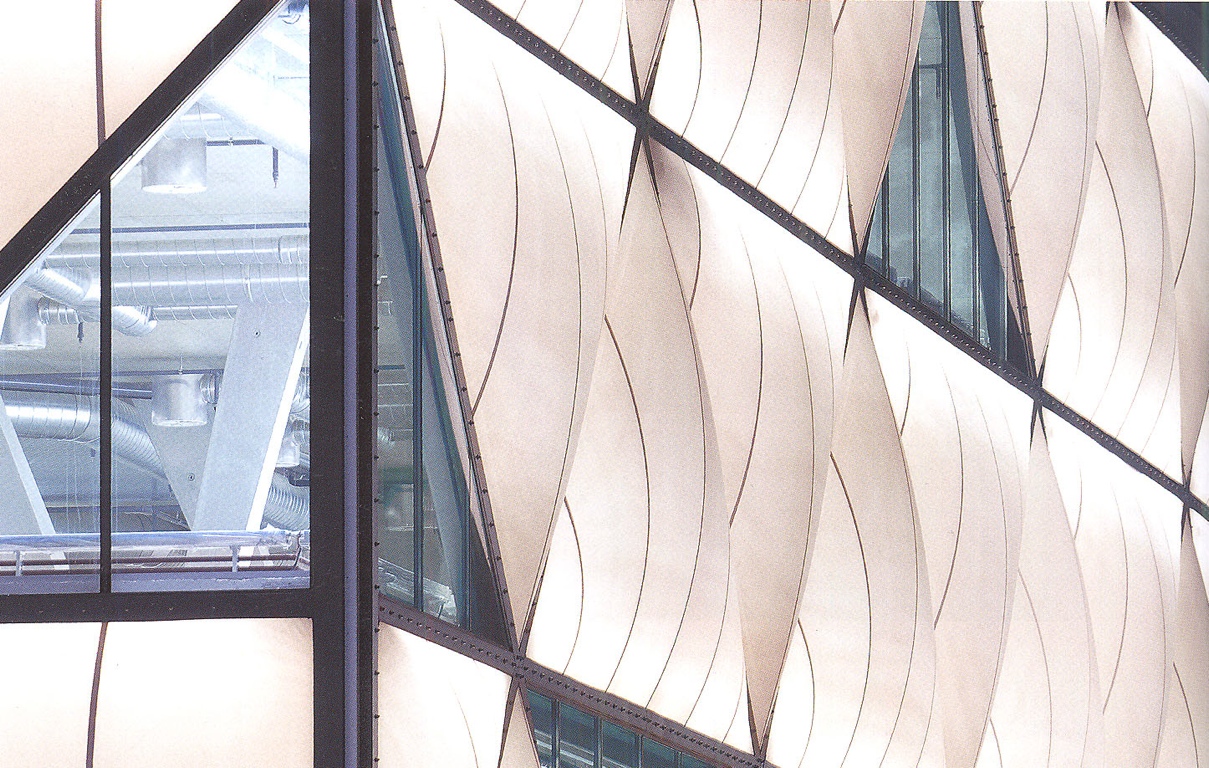 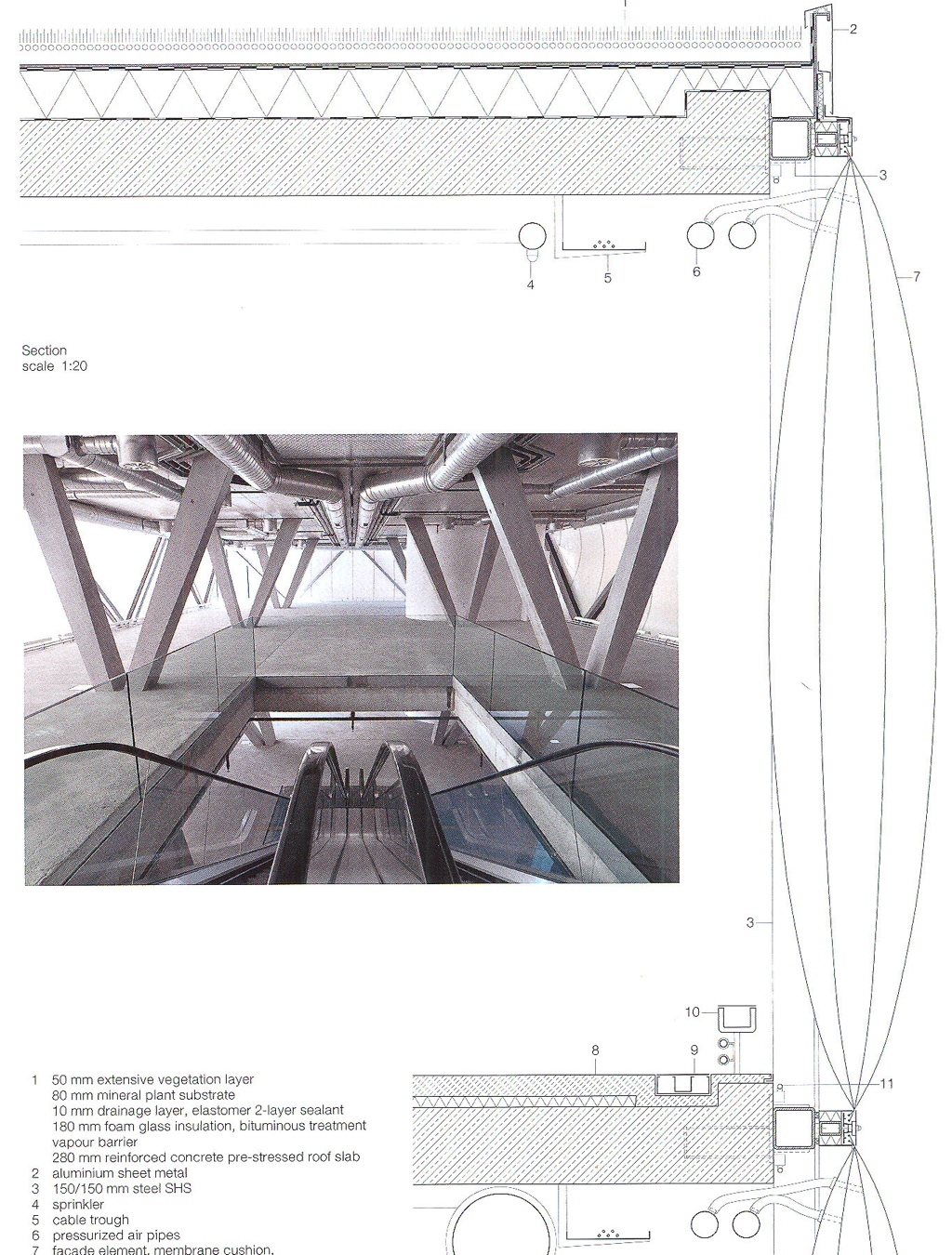